Biology Data Collection and Integration: Current Practices, Challenges, and Future Perspectives
Research Planning, Inc
May 1, 2012
ESI workshop, Mobile Alabama
Biology Data Discussion
Current bio data collection protocols
Example source datasets and ESI integration
Challenges faced, past solutions, future perspectives
Current biology data collection protocols
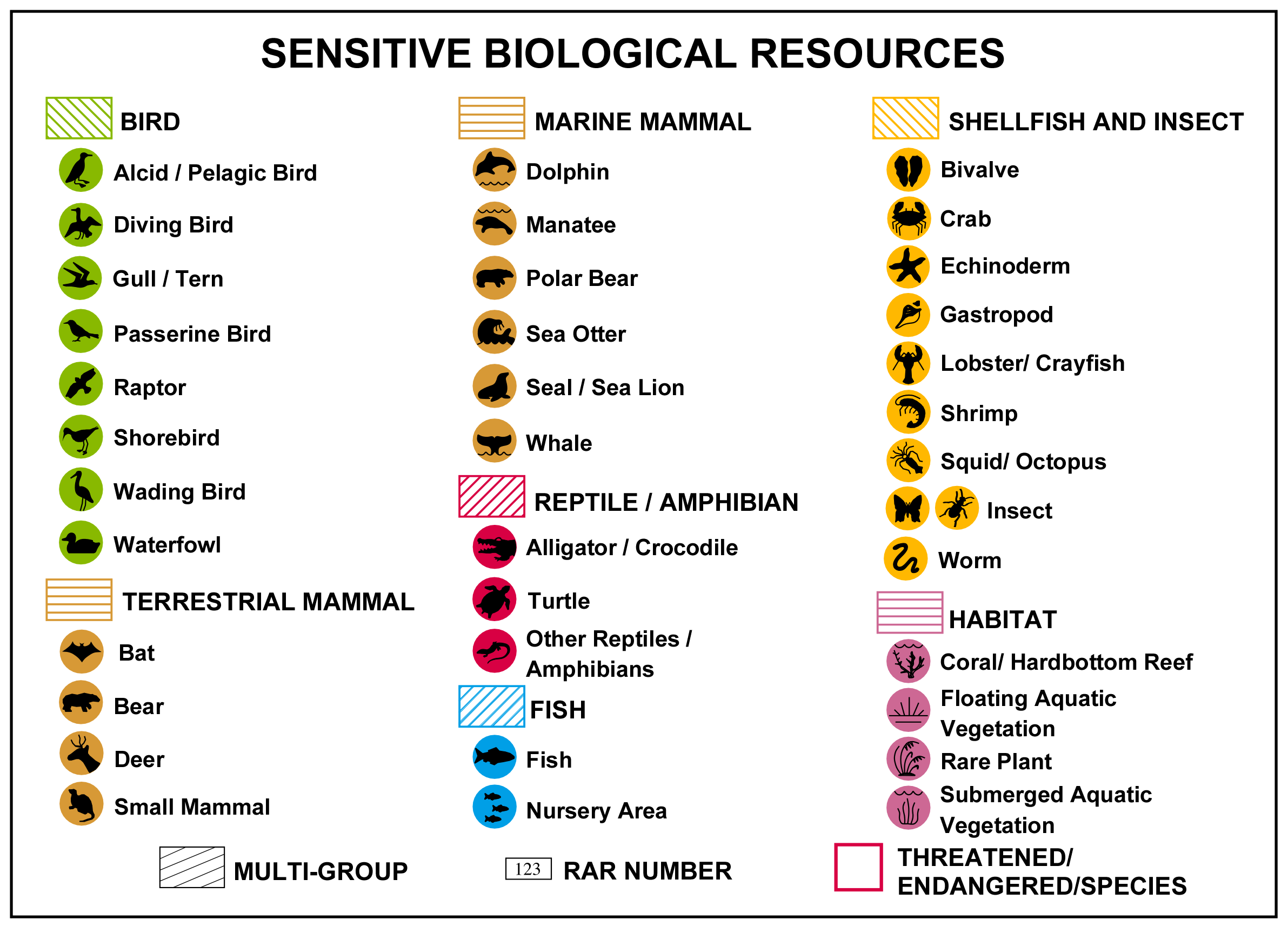 Biological Resources Emphasized
Rare, threatened, and endangered species
Commercial and recreationally caught species
Sensitive or ecologically valuable species
Concentration areas
Areas where sensitive life-history stages or activities occur

ESI product is a national standard!
Biological Data Table Attributes
Species name (common and scientific)
Conservation status (Threatened/Endangered)
Concentration, density, or abundance
Seasonality and life-history time-periods
Feature and species level source metadata (geographic and seasonality sources)
Data Providers
Look to strong State or Federal lead for list of contacts 
NC Example: 
14 data collection workshops throughout the state
5 primary State/Fed agencies; 13+ total agencies/organizations
Critical to find data providers and generators (not consumers or holders of other people’s data)
Field biologists with significant local knowledge (dirty boots!)
Also important to include management level staff for buy-in
Scientists who created the digital data or worked closely with GIS dept.
GIS Clearinghouse websites are rarely useful, or only for soc/mgmt data
Challenge: We get ignored…A LOT.
Meeting Structure: Week of Regional Workshops
Informal and conversational around a table in small groups where everyone contributes
Can project previous version of ESI maps via overhead or ArcMap project for discussion 
Capture anecdotal information by drawing on paper maps, pinning GoogleEarth locations, or editing in ArcMap
Meetings are geographically or resource focused
Bird or waterfowl meeting or fish/invert meeting
NWR HQ meeting that covers all resources of the refuge(s)
NPS HQ and bring in county and state experts that also cover associated region
Meeting Discussion Topics
Inclusion and exclusion of species in the Atlas
Final species list up to discretion of the data providers with guidance from RPI based on past experience
Seasonality for mapped features
All polygon/point/arc features MUST have seasonal presence associated for each species occurring in them 
Collection of relevant reports, additional contacts and expert knowledge (by drawing on maps)
Examination of digital data sources available or already collected to determine appropriateness and mapping approach
Types of Bio Data Requested
Spatial data files (shp, gdb, kml) with point/polygon locations of species based on survey data 
Excel spreadsheets or Access databases with species occurrence data
Hardcopy reports and/or maps with detailed info on spp. distribution and/or hot spots
Expert, local knowledge that can be transferred to maps and notes during a workshop setting
We do not do field surveys, so the quality of the data is dependent on providers’ collection and presentation of data, local knowledge of resources plus theirwillingness to participate.
Post Meeting Follow Up
Post meeting follow up is critical and extensive
A lot of additional contact names are provided during meetings 
GIS and/or tabular data is often generated, cleaned up, tracked down, etc. after in-person discussions occur, or the data are held by non attendees
Gaps are filled once data compilation commences 
Challenges
Tasks 5 and 7 can be time consuming because they require extensive coordination, follow up, and waiting for datasets
Integration of Data Sets
Biologists provide GIS with spreadsheet of all data sets that are to be included with specific instructions on use of attributes, inclusion/exclusion of features
Biologists provide GIS with hand drawn features on base maps (typically 1:24,000 quads) with detailed tabular information used to create RARNUMS 
Data entered into geodatabase following ESI data structure
Draft maps and/or ESIViewer produced
Review Process
Quick overview of review process
Contact all data providers
Contact non-providers who could be key contributors
Hardcopy product: upload pdfs to ftp site for pre-meeting review
Digital only product (FL): prepare ESIViewer
Spend one week on repeat workshops to collect review edits
Follow up with those who did not attend
Incorporate all appropriate edits to generate the final products
Common Feedback from Data Providers
How often will this ESI be updated? 
Answer: It has been 15 years since the last update.
Response: OK, well I should give you multiple years of data to show more of a historical pattern of use than ‘current’ conditions. Also, animals move, so we should be more general as to what habitats they COULD occur in. 
We don’t have consistent hot spot information for the whole study area, so I’d prefer to give you general habitat use info in place of (or in addition to) the more important areas we know about.
Common Feedback from Data Providers
Often group splits over the following issue:
If this data is used for things other than spill response, I want to make sure that I’m very inclusive of all habitats and/or species that COULD occur to err on the side of protection.
OR: We should group species and limit what we include to stick to oil spill response purpose and/or simplify/generalize what is mapped.
Hurricanes, etc. could, or have, greatly impacted the locations of nests, barrier islands, etc.
Funding! A lot of our surveys have been cut and/or we don’t have funding or time to do systematic statewide surveys anymore (move toward citizen science) OR to summarize the survey data we have.
Common Feedback from Data Providers
One of the most common questions/comments:
“I was just asked to do this ‘same exercise’ for NOAA/the State/some other group or project. Is this the same thing? Do you know about and are you coordinating with projects X, Y, and Z?“
Example source datasets and ESI integration
South Florida Project Extent
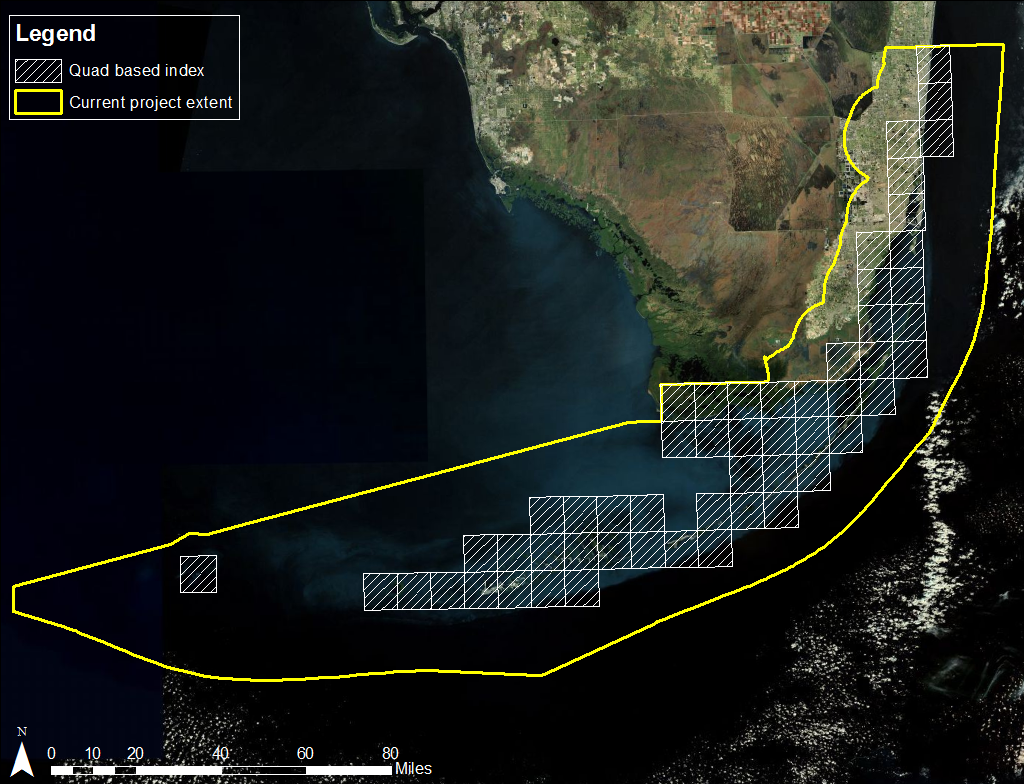 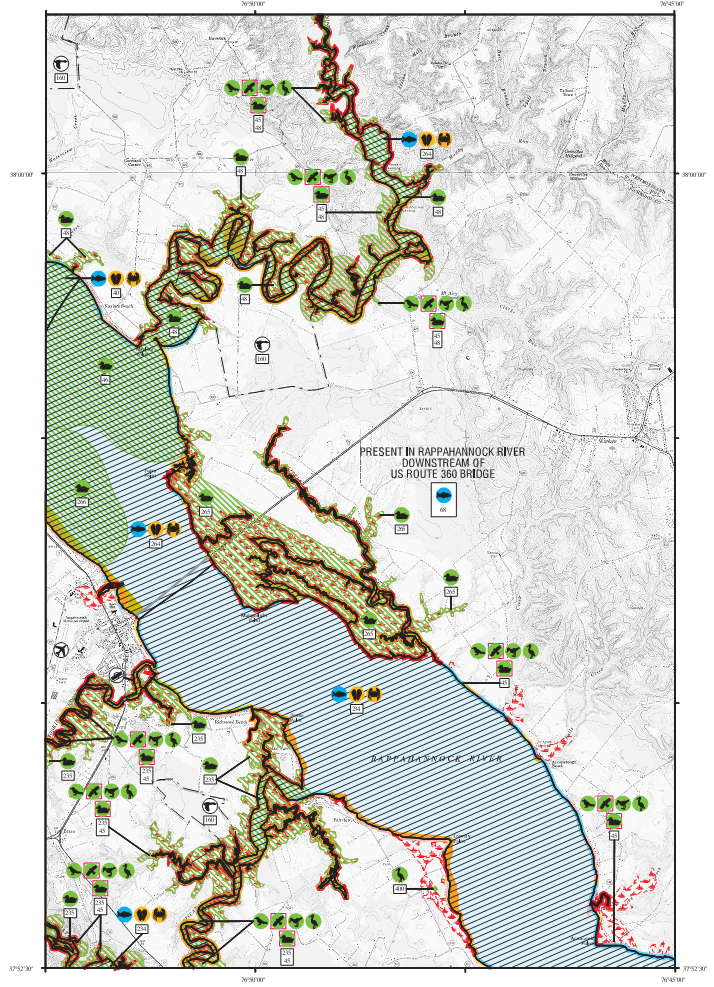 Expert Drawn Polygons: VA Waterfowl
Expert Drawn Polygons: Reef
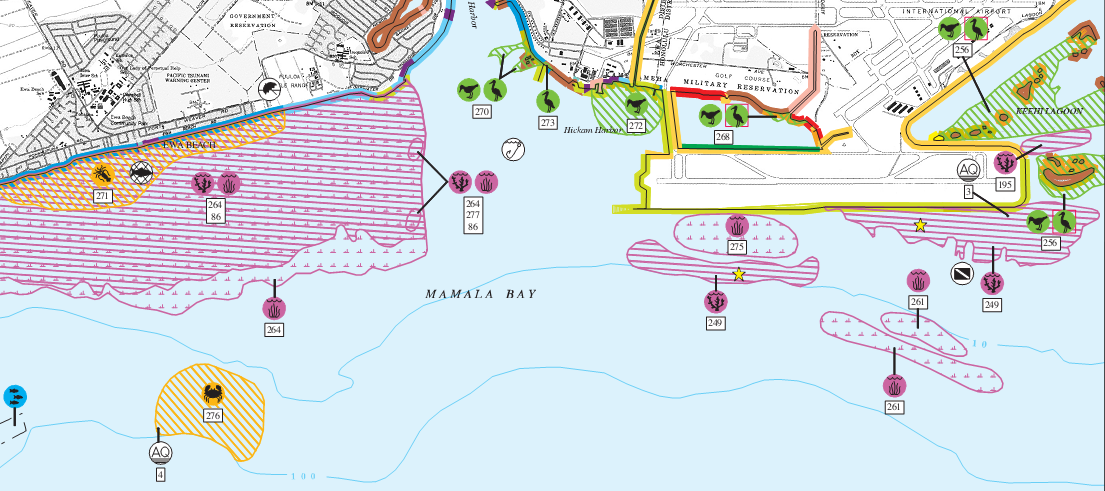 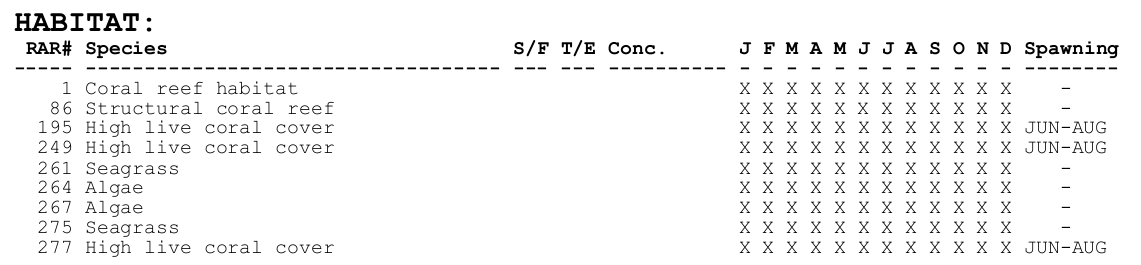 Benthic Dataset + Expert Knowledge
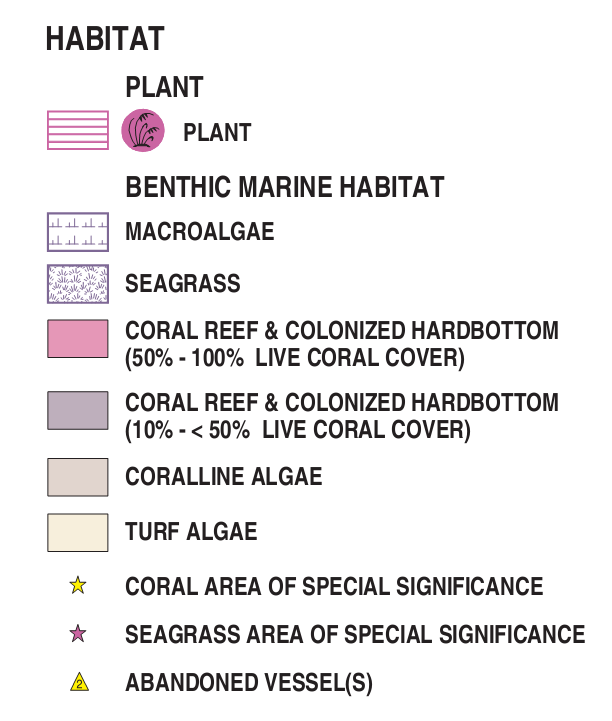 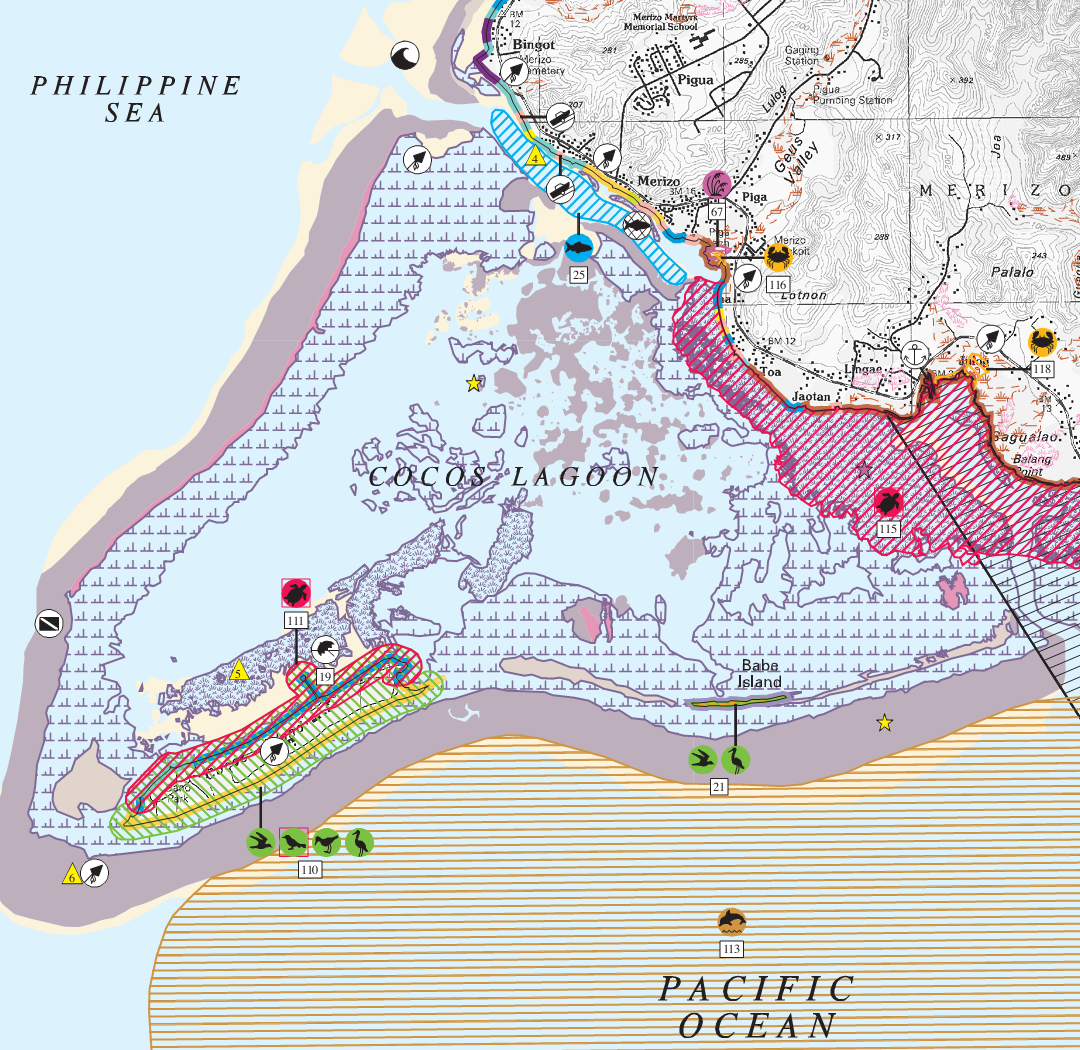 Ideal Source Dataset: Manatees
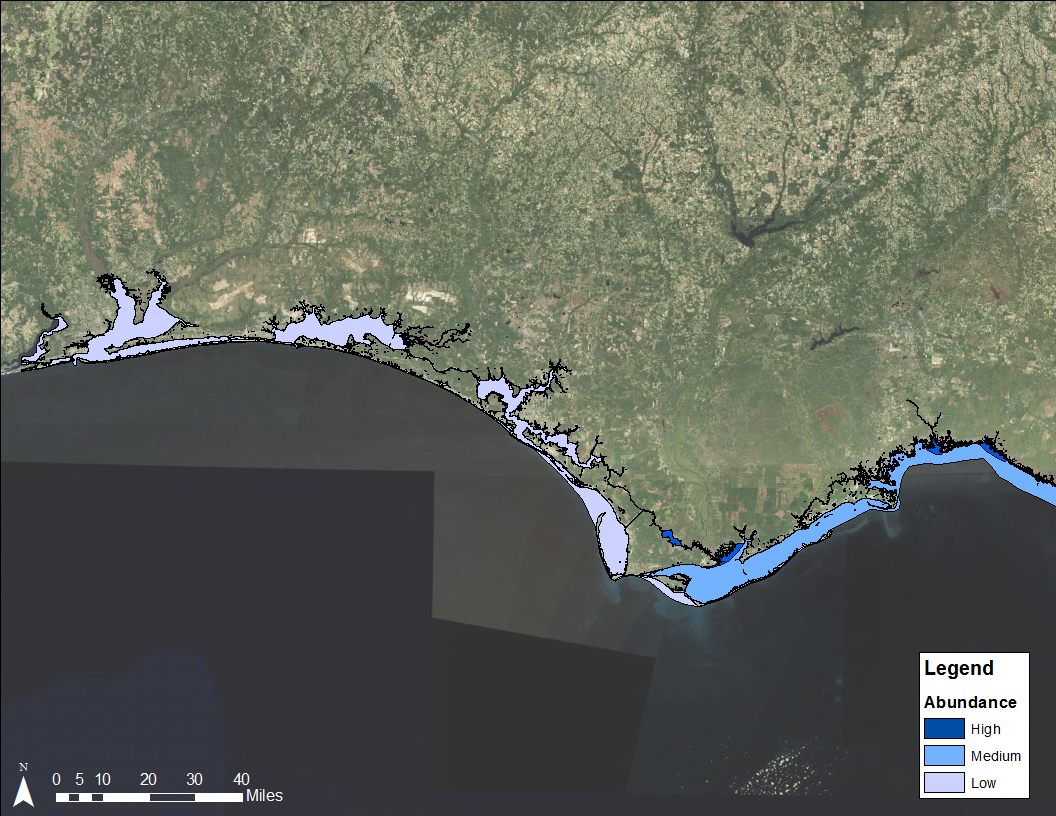 Ideal Source Dataset: Manatees
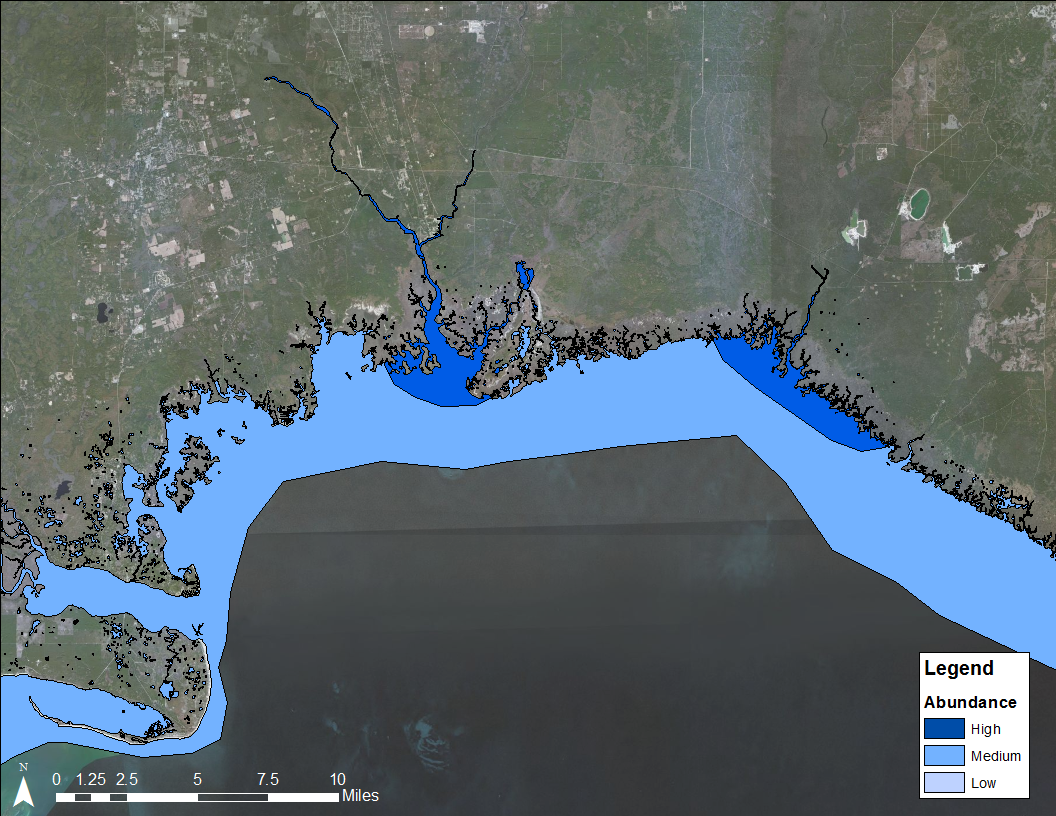 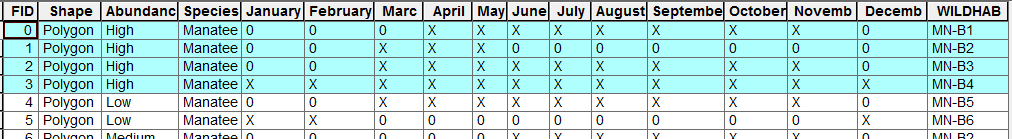 Ideal Source Dataset: Manatees
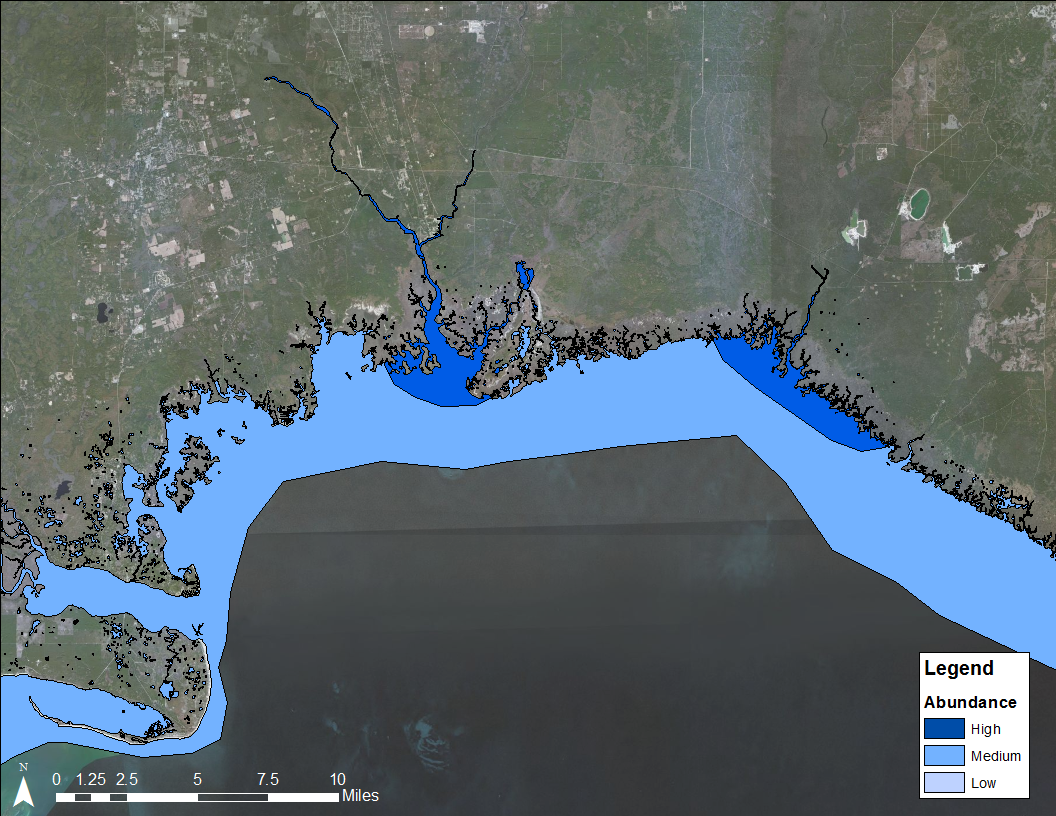 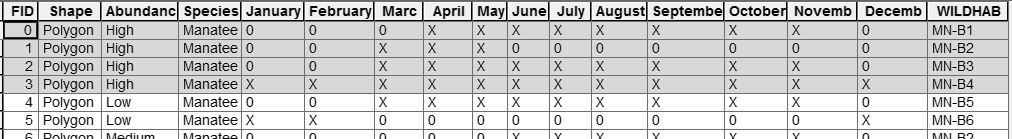 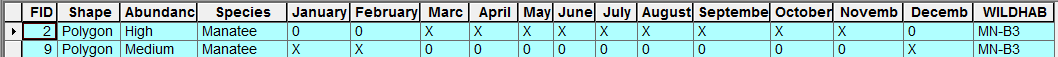 Easily Integrated Source Dataset
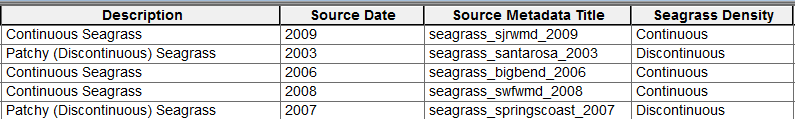 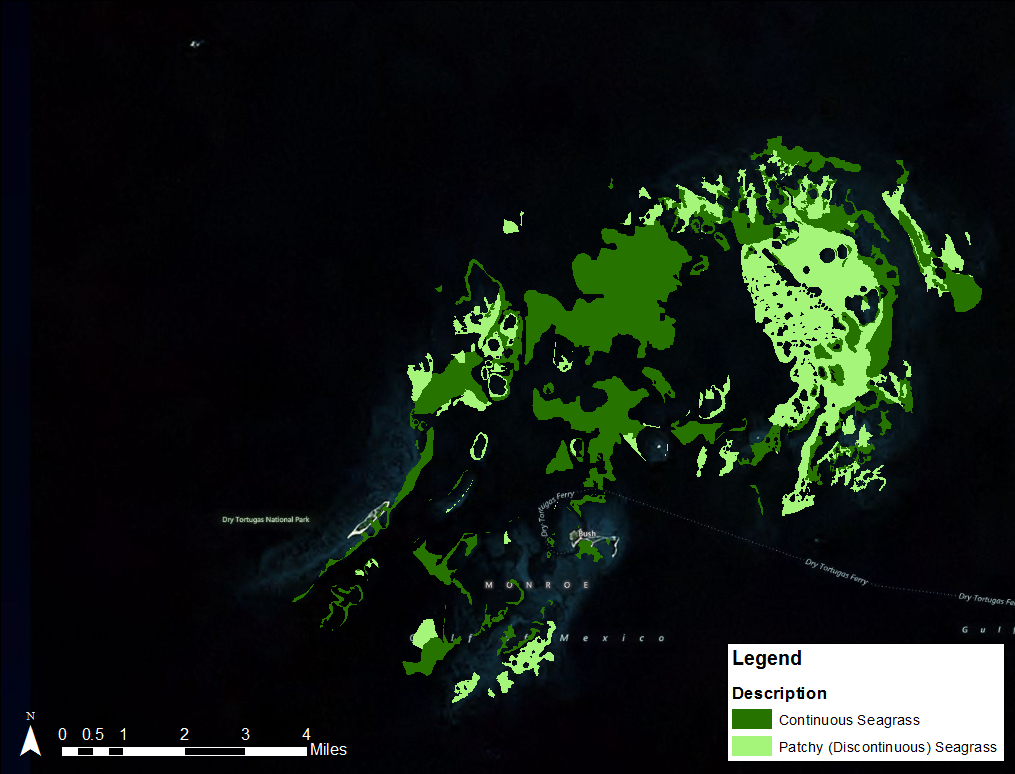 Source Dataset Needing Modification
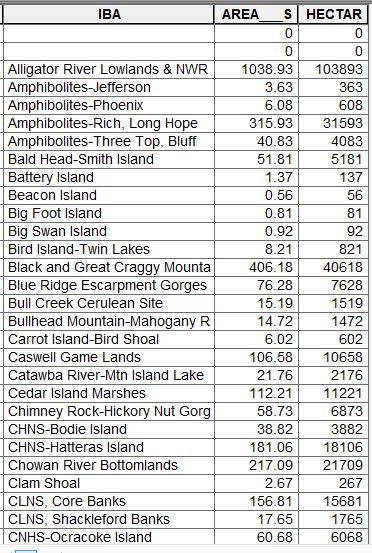 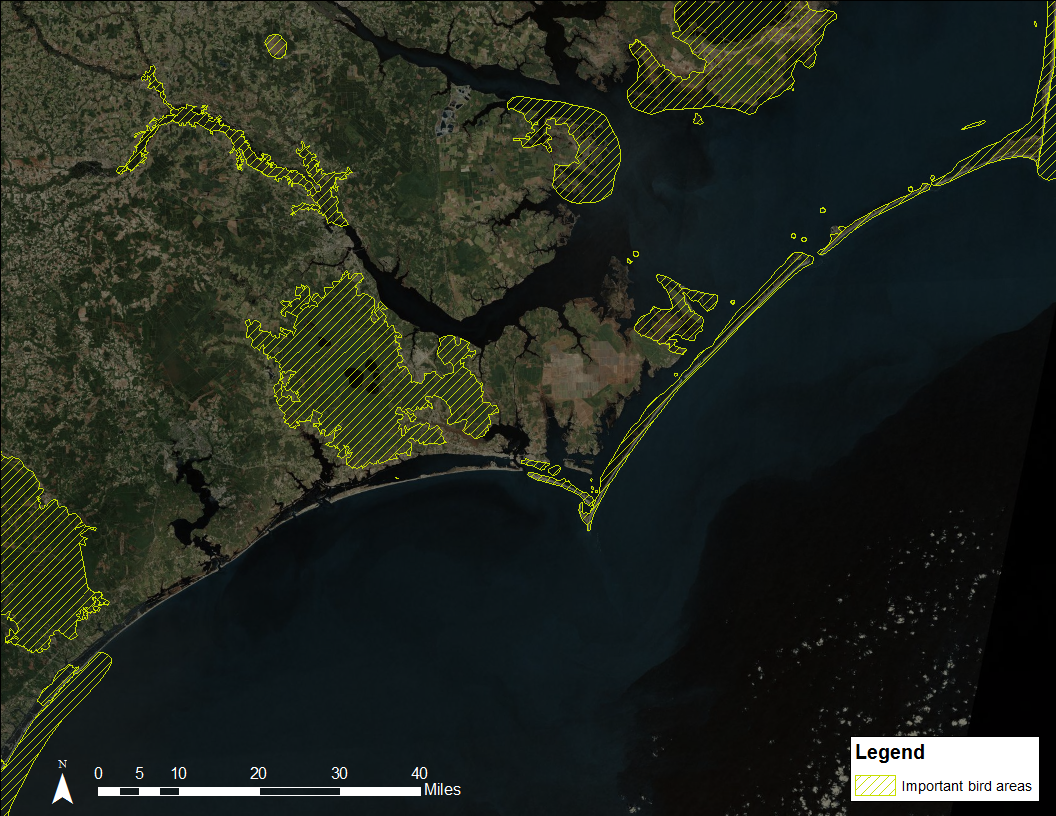 Excluded Source Dataset
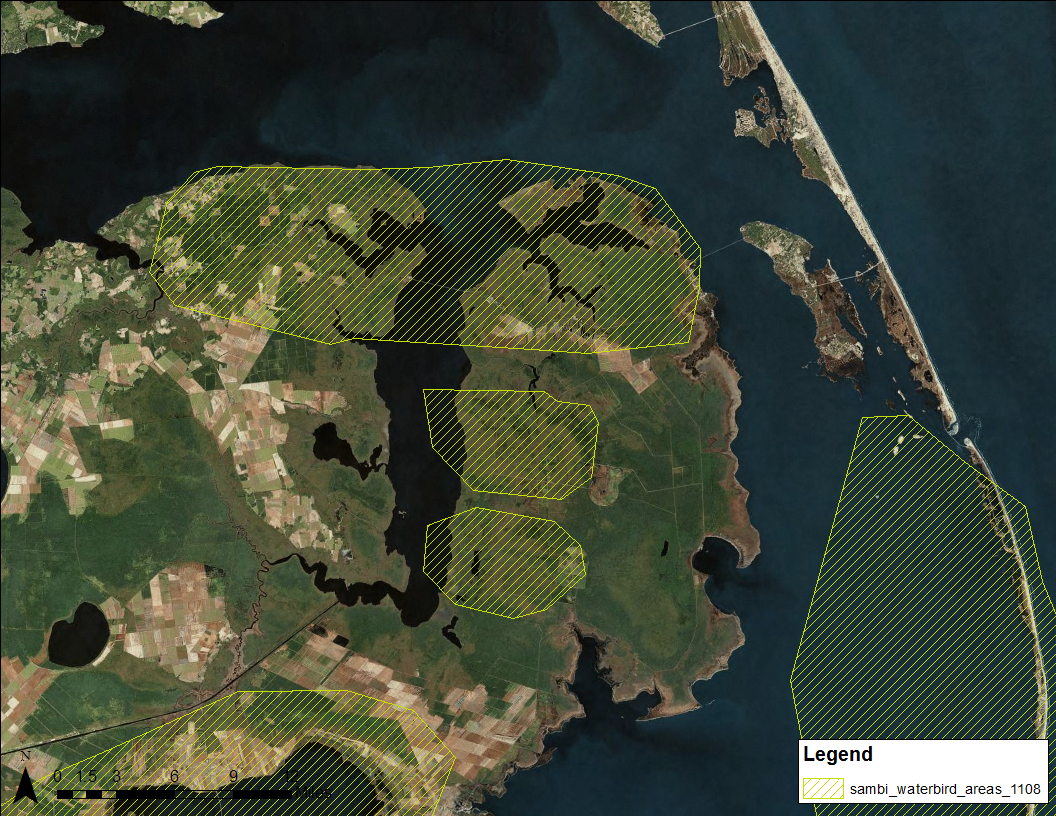 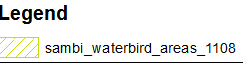 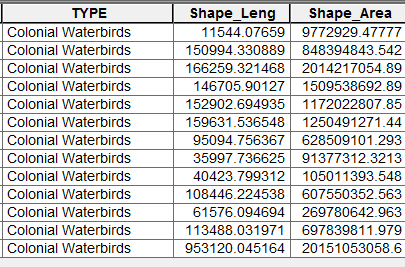 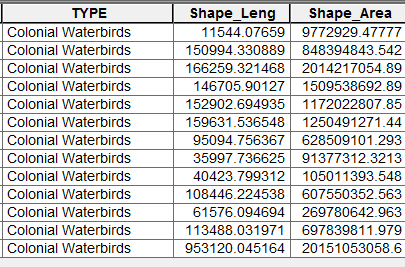 More accurate information on colonial waterbirds is available
Typical Nesting Dataset
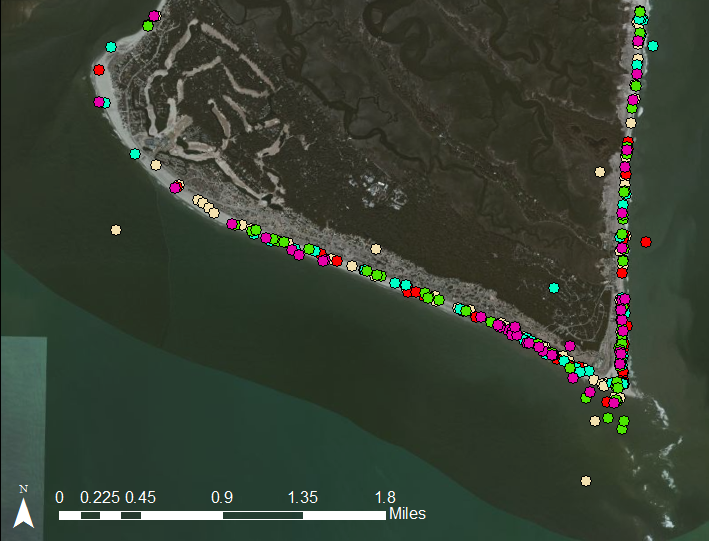 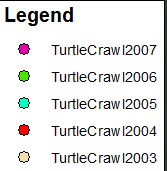 Nesting Dataset in ESI Product
Aggregated nests  by shoreline segment
Buffered shoreline to create nesting polygon
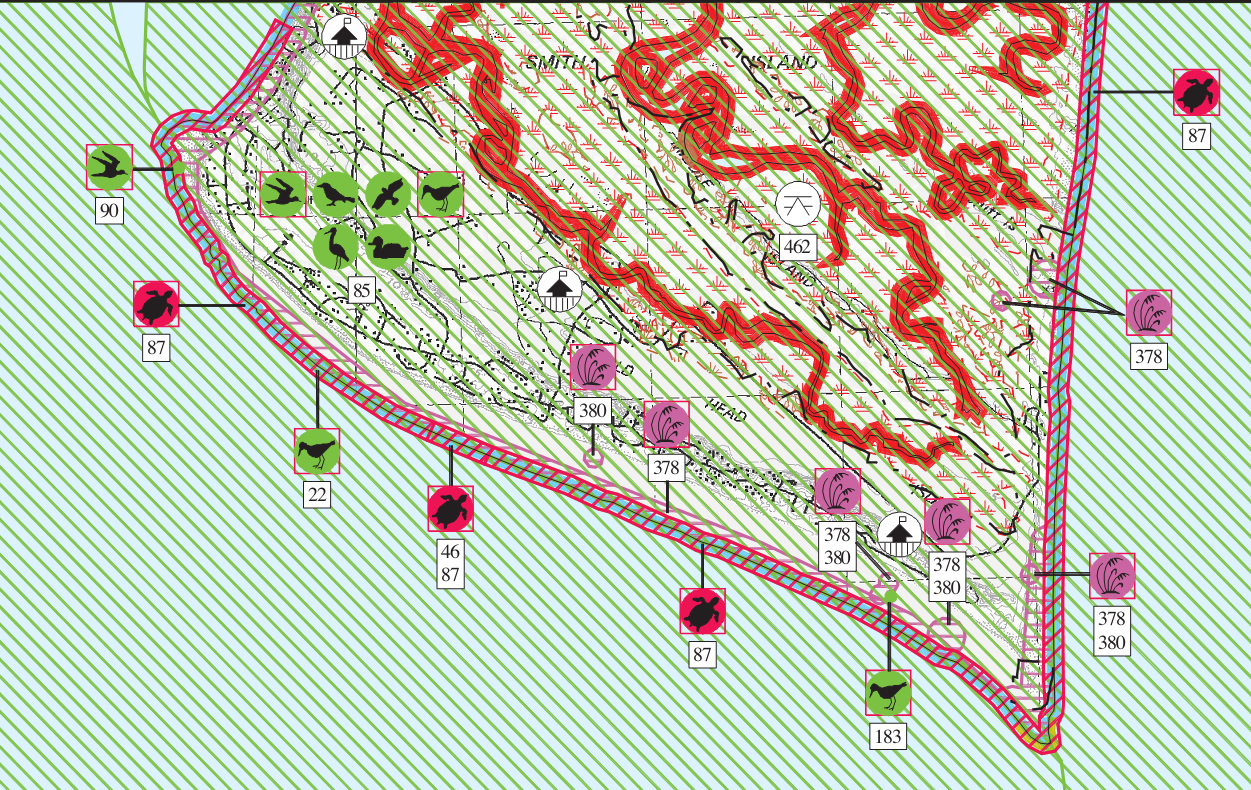 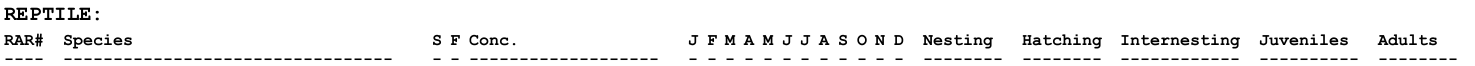 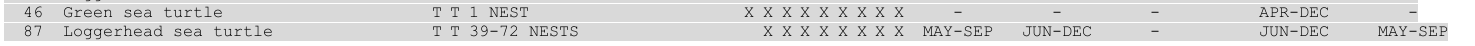 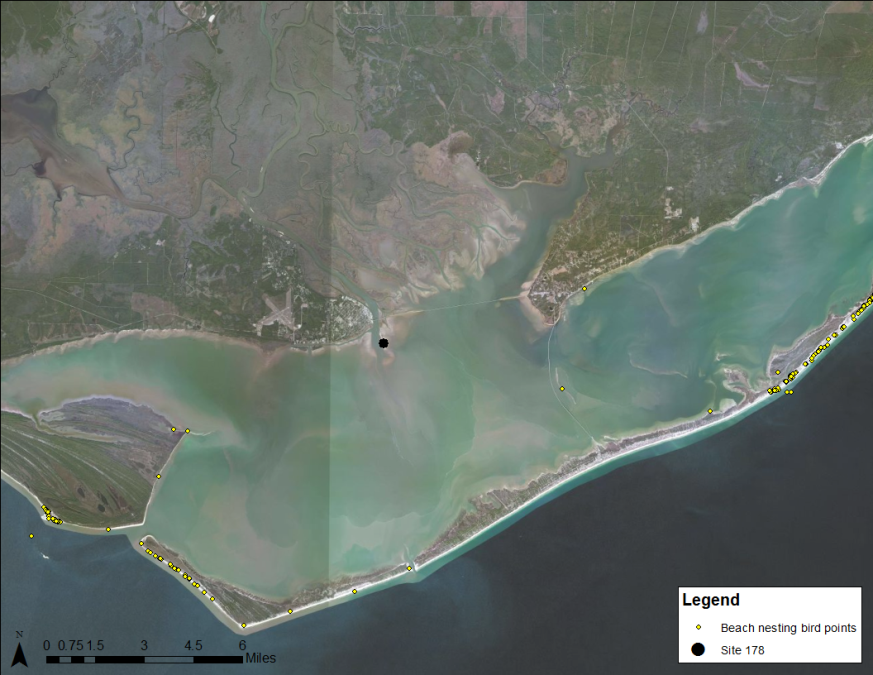 Variable Concentration Dataset
Multiple years of data for each species
Estimates vary
Type of counts vary
NHP datasets in ESI
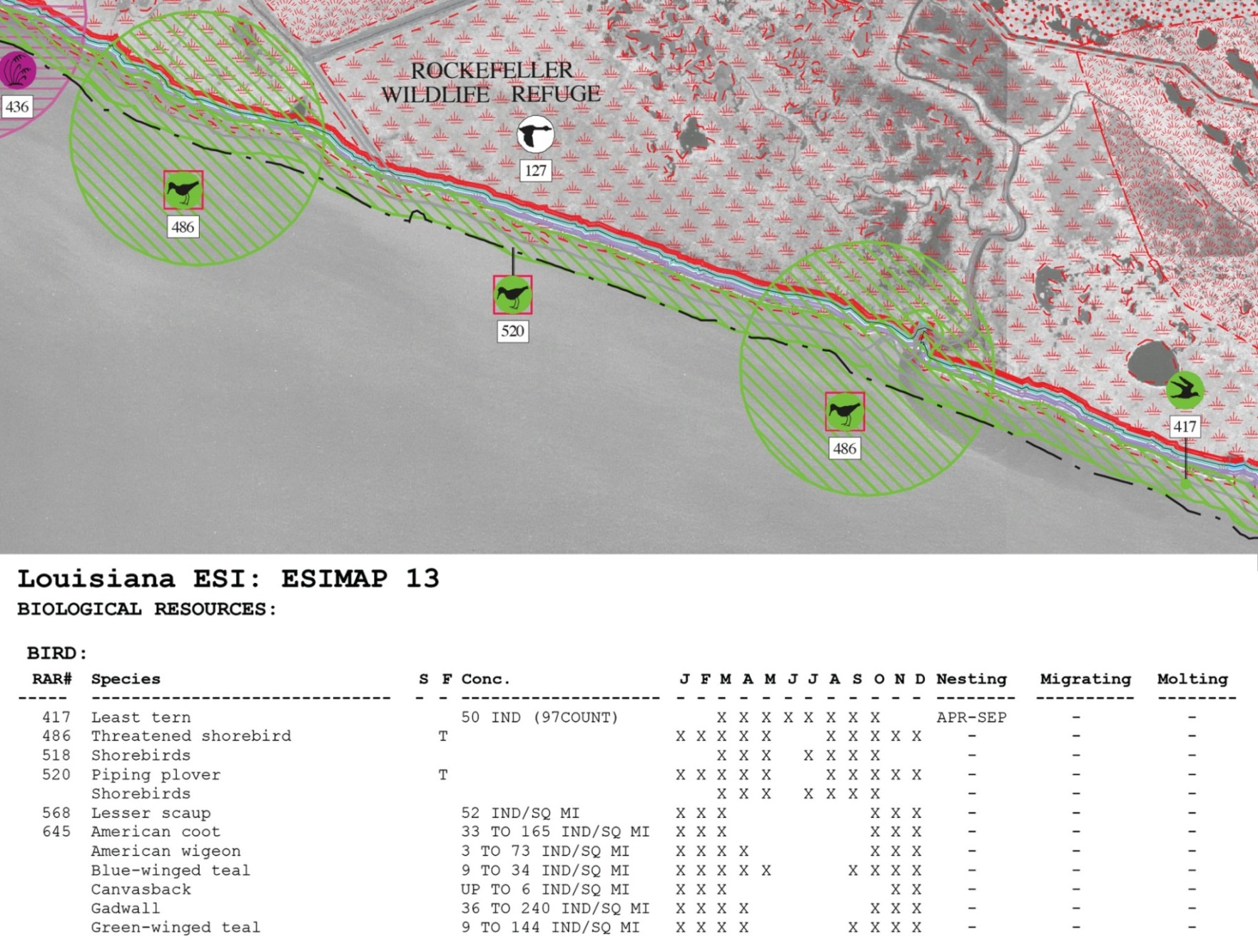 NHP datasets in ESI
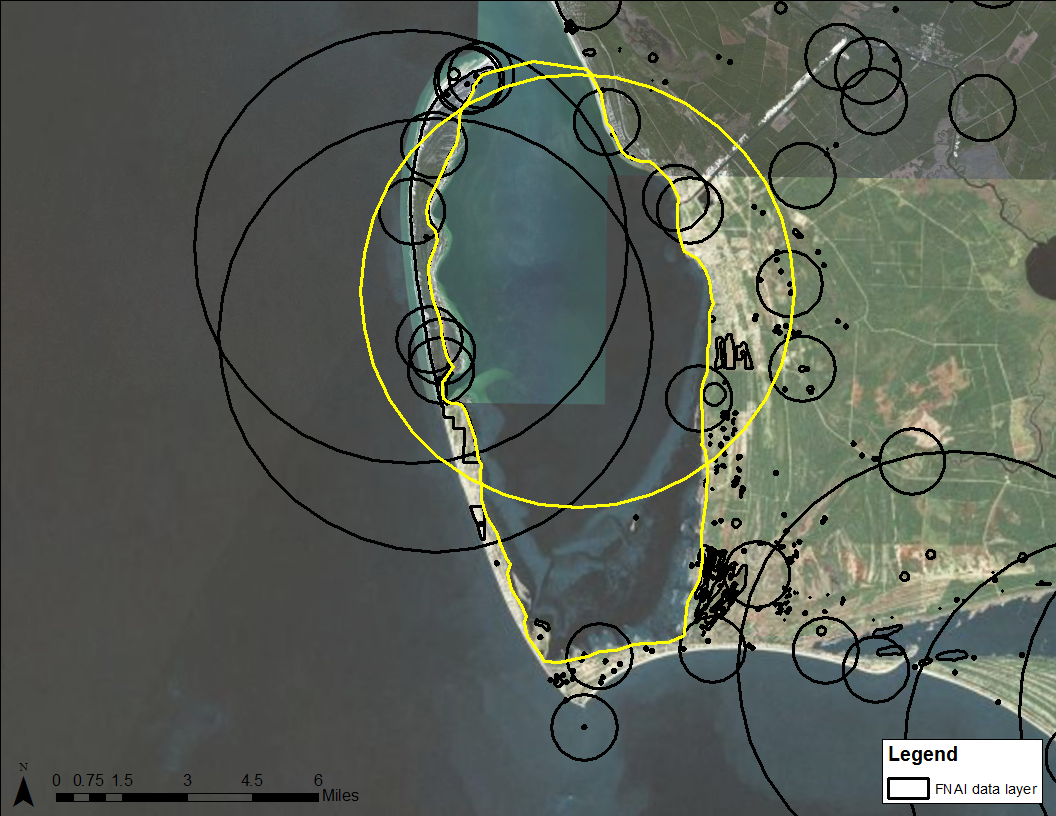 Geoduck
Green Turtle
NHP Datasets in ESI
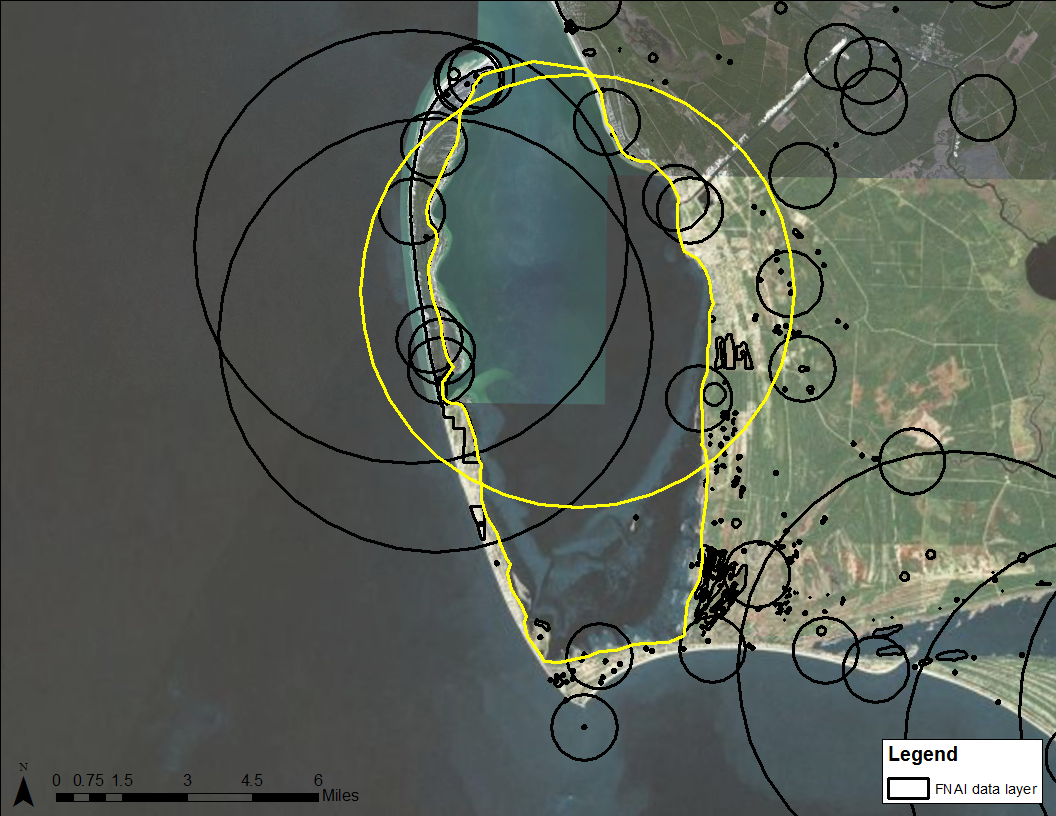 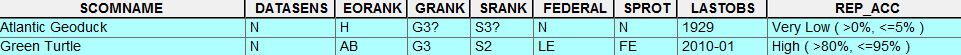 NHP Datasets in ESI
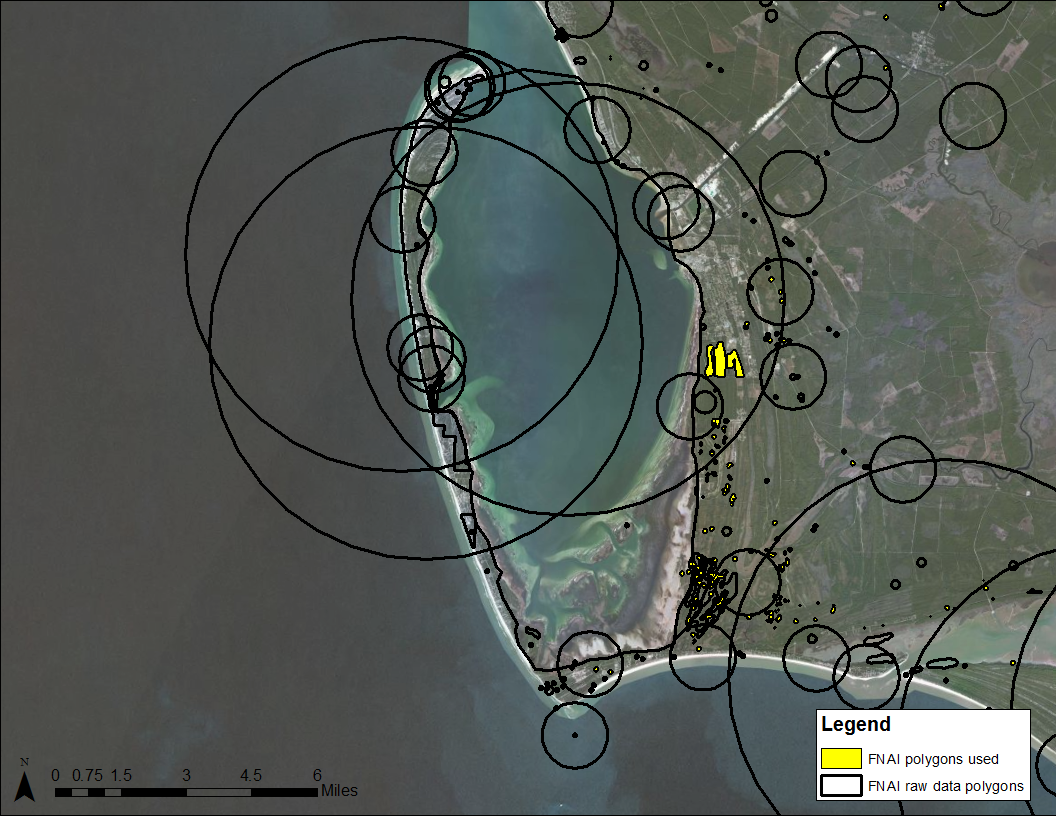 Metadata
Question: do the data sets that are provided for ESI come with metadata and/or projection information?

Answer: the VAST majority do not!

Why? Any insight from data providers in the room?
CHALLENGES FACED, past solutions, future perspectives
Challenges Faced
Data of varying scales
Point level feature vs. all of Mobile Bay
Data of varying specificity 
‘2 piping plovers wintering’ vs. ‘pelicans present in nearshore waters year round’
Appropriate # and type of species mapped/level of detail (by species or guild)
Too much data? 
Too much or not enough detail to identify RAR for all possible spill scenarios?
Range vs. Hotspot Mapping
Range data
‘Large’ bodies of water (GOM or Mobile Bay) where highly mobile species migrate or reside
OR: all salt marshes, all beaches, all flats over a broad area for suite of species (e.g., shorebirds, wading birds)
Attribute information tends to be broad (most of the year) or simple (concentration fields are blank or use subjective terms)
Makes up a large portion of ESI data set because alternative for many species due to behavior/movement patterns and/or lack of specific data would result in exclusion from atlas (often in PTO on hardcopy)
Range vs. hotspot mapping
Hot spot data
Polygons of varying size and scale that represent a specific species, or small suite of species, in critical life history stage or high concentration
Rookery or nesting data (birds, pinnipeds, turtles)
Tricky…as this can go either way depending on concentration info and/or # of points or polygons
Attribute information tends to be specific (seasonality, numeric concentrations, or ‘high’)
Threatened and endangered species data
Regional scale (1:1,000,000)
Central California Example
Zone Based / Hot Spot Layered Approach
Large offshore study area: all of Monterey Bay NMS
Extremely species rich and data rich
13 T/E species mapped in-water (not colonies or haul-outs)
Desire to show critical KNOWN hot spots
High concentrations (‘High’ or 1,000s-10,000s individuals)
T/E and/or protected species (marine mammals)
Unique population or key migration/seasonal use area or corridor
Central California Example
Zone Based Approach: Why?
Desire to easily identify potentially at-risk seabirds and marine mammals that have naturally broad geographic distributions
Species names and T/E status
Basic abundances (4 options chosen) 
Distribution based on oceanographic processes/habitats (depth, distance from shore, habitat features)
Basic seasonality across all zones, no specific breed categories displayed for zones (typical ESI breed categories displayed for ‘hot spot’ polys)
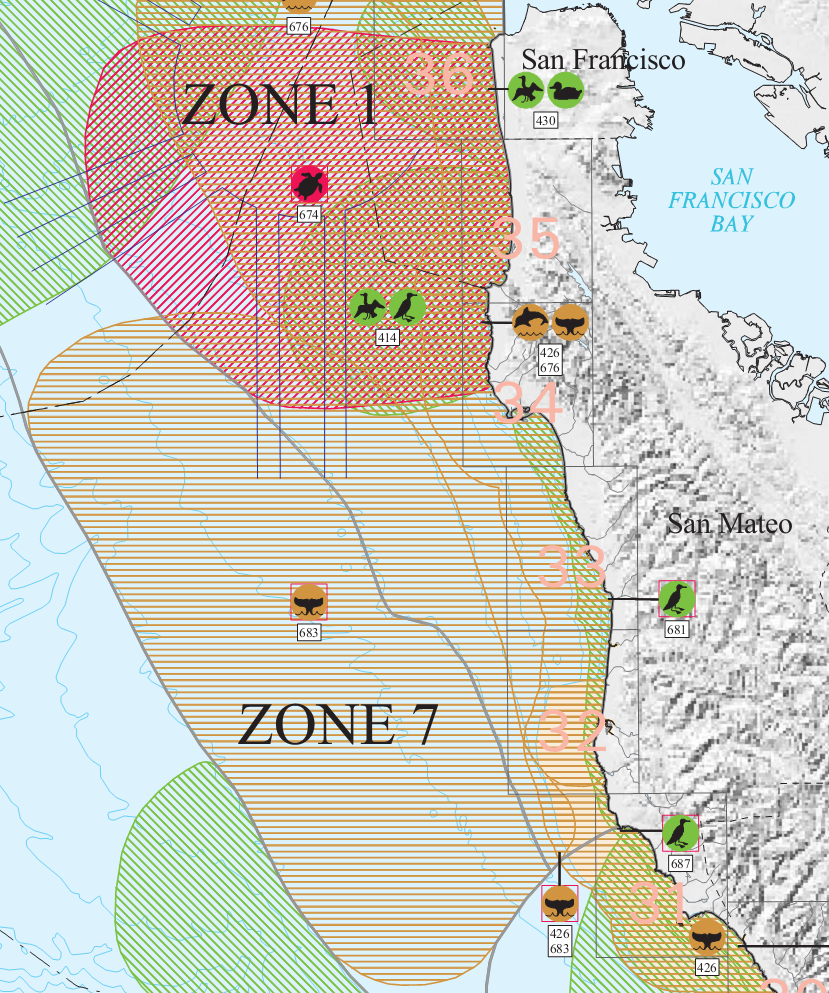 Layering Zones and Hotspots
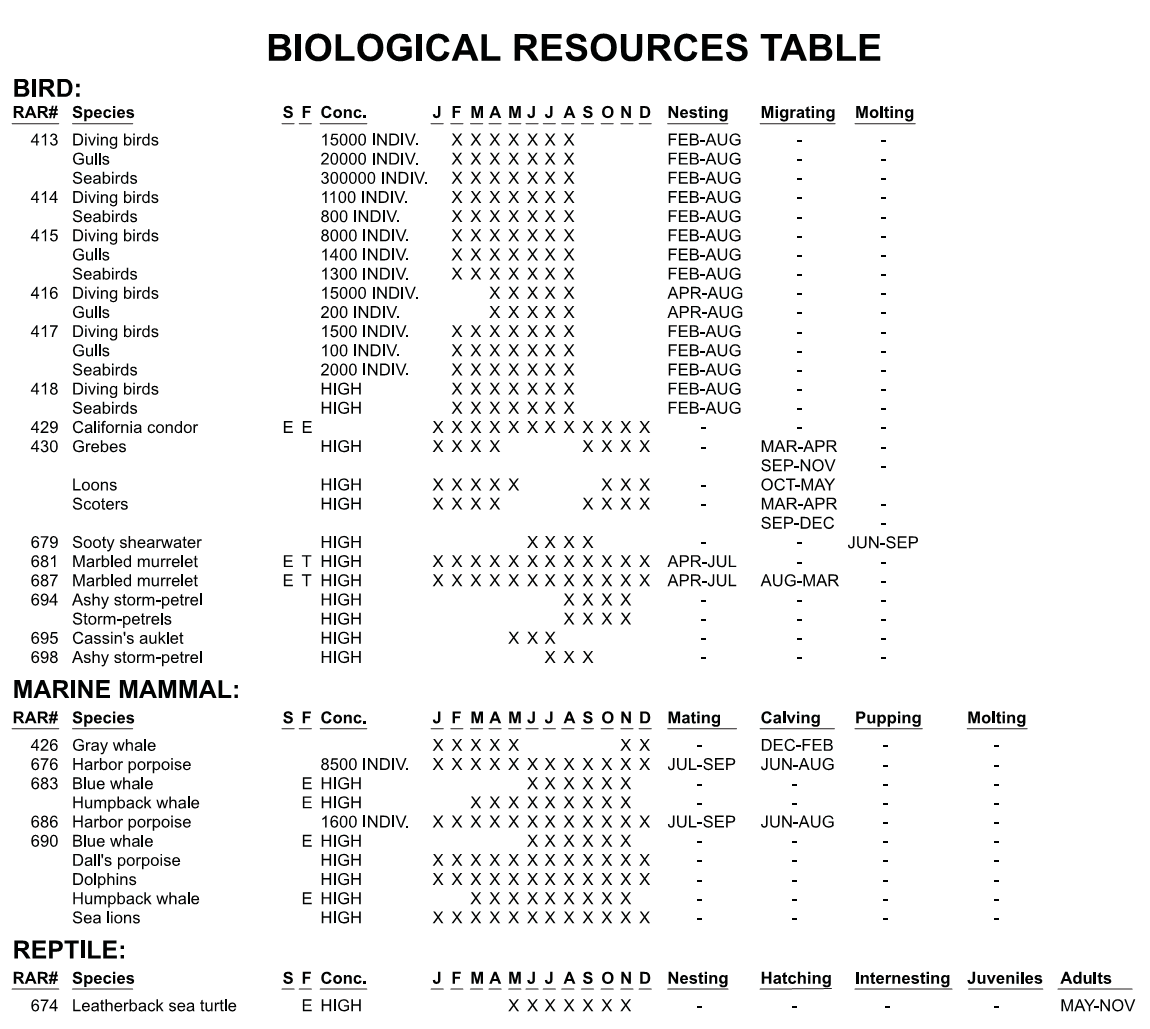 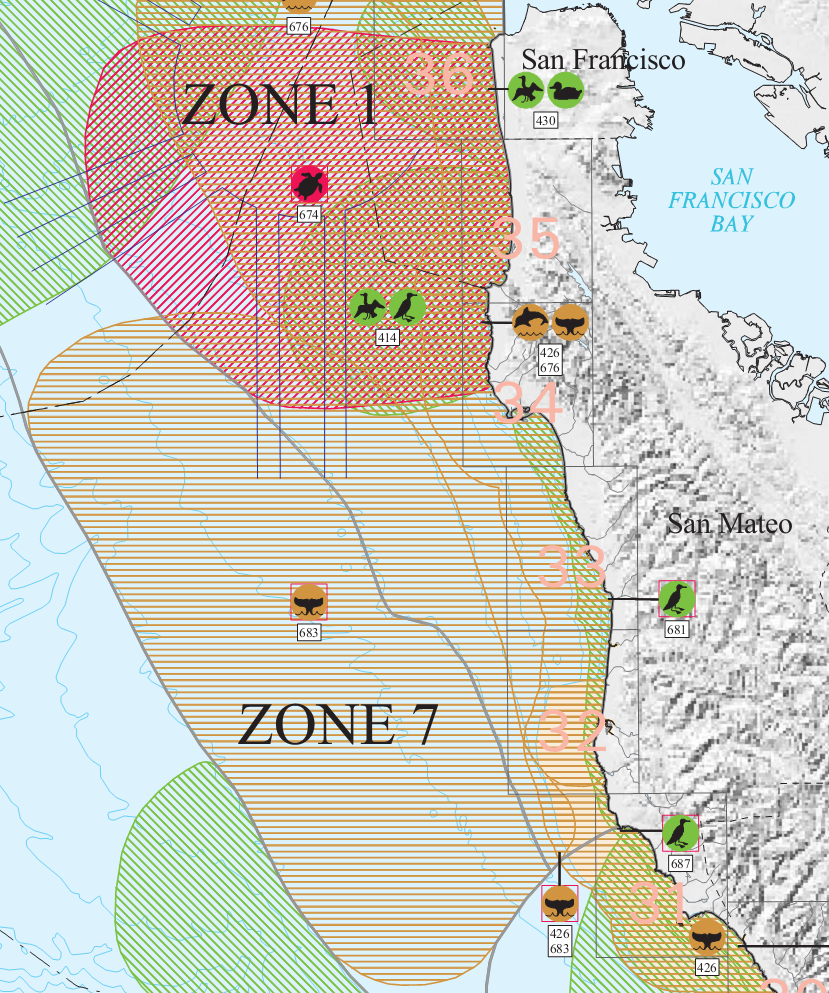 Hotspots
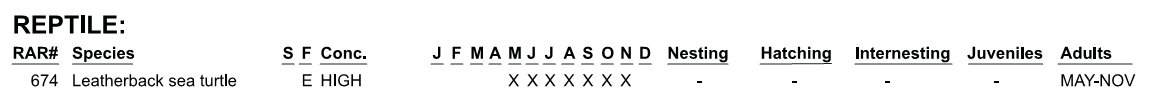 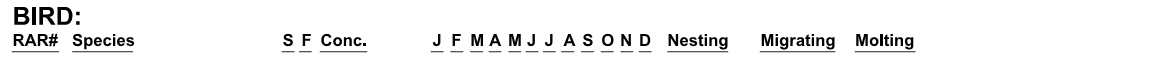 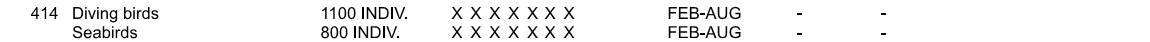 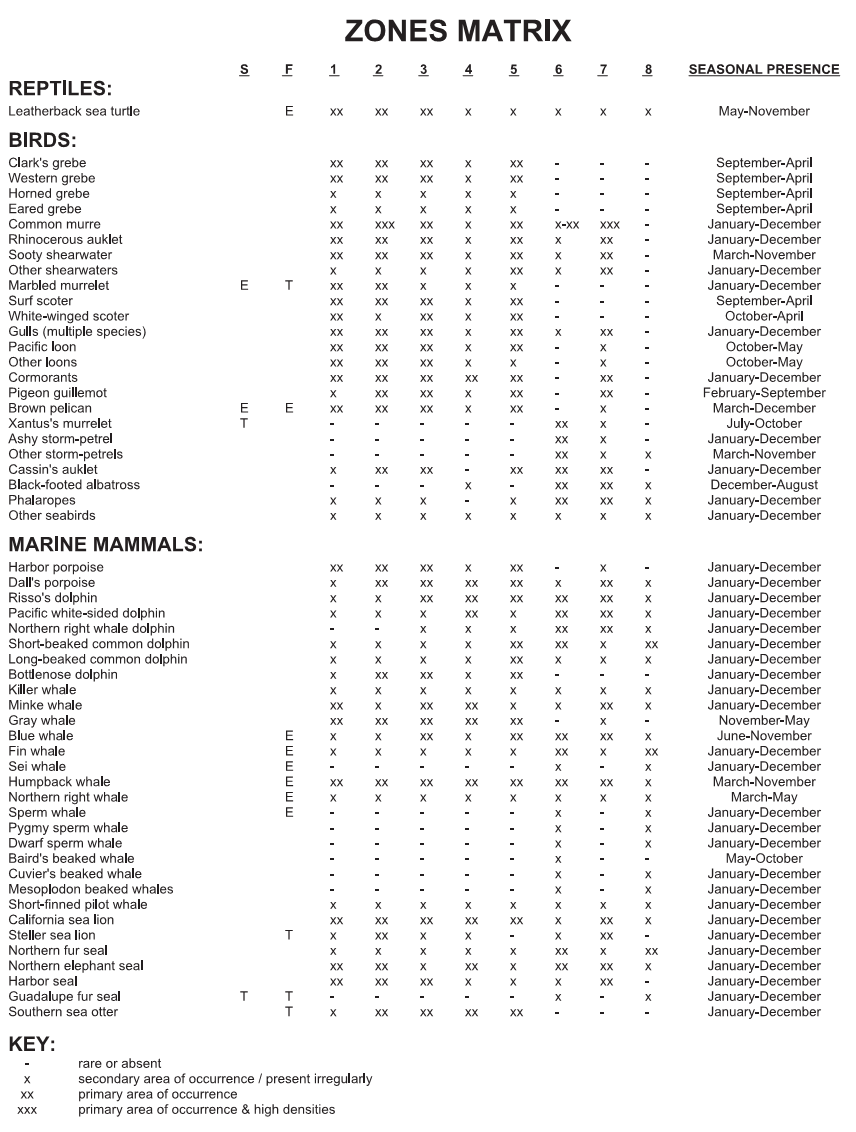 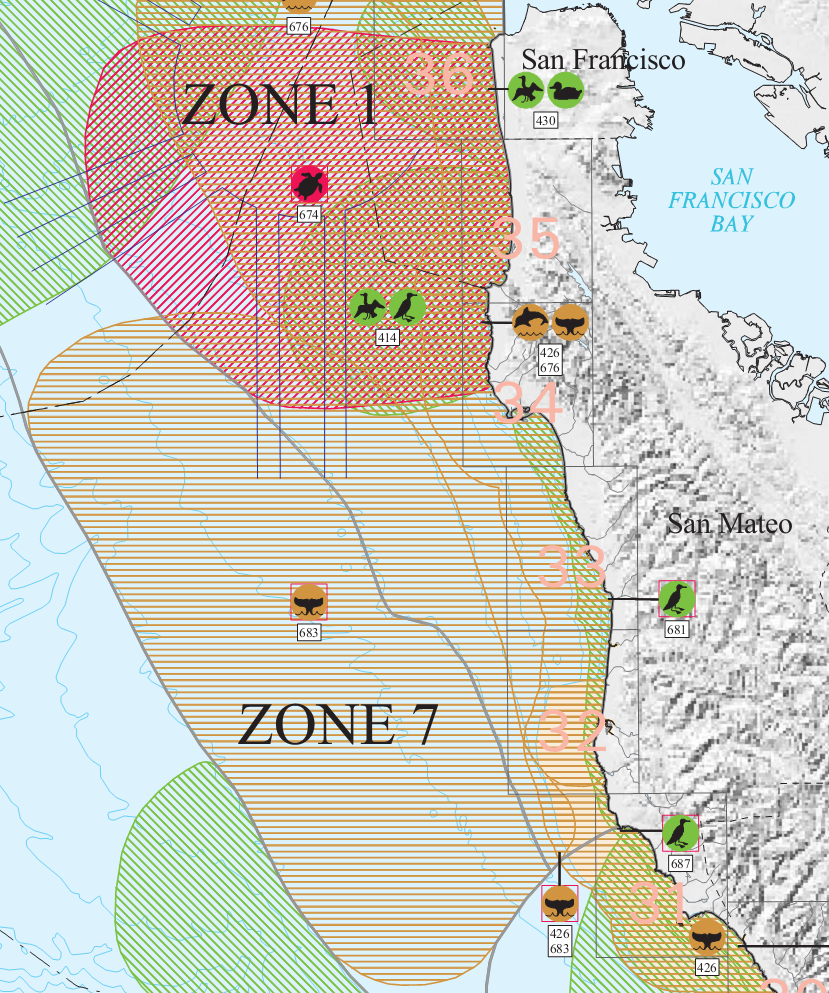 Zones
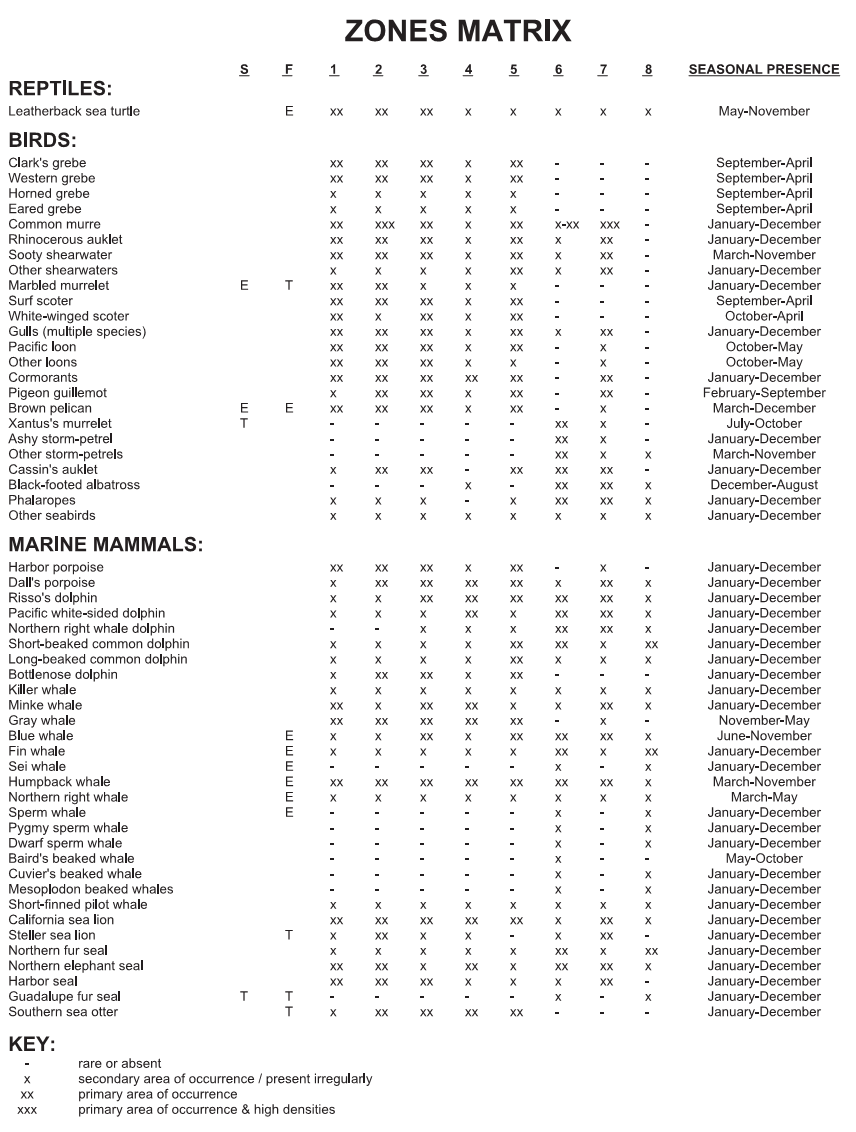 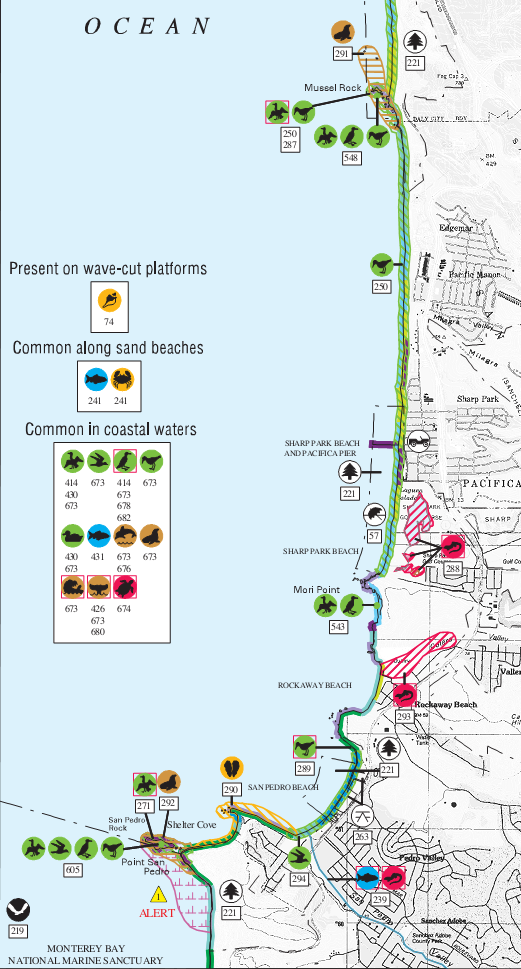 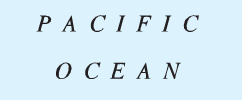 Quad Scale Map
Both zone and hotspot information are in ‘common throughout’ box because of the scale
Layering Zones and Hotspots:Digital Data
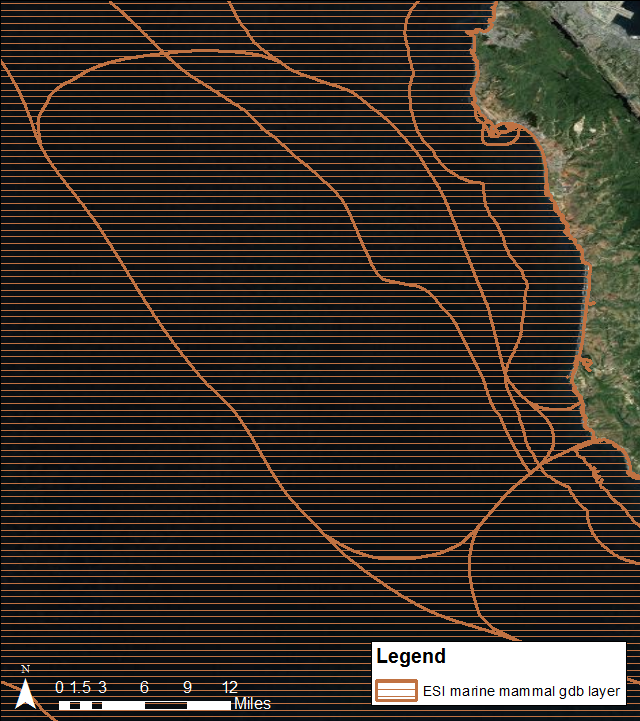 Prioritization:Inclusion/Exclusion of Species
Species lists have evolved to be much larger in recent updates than in previous atlases
 FL example: 350-360 spp. in updated atlases vs. 190 spp. in 1990s atlases
Why?
Digital Data Sets!!
Digital NHP data (particularly plants) vs. drawn on NHP data (early 2000s and prior)
Digital fish data
States involved in recent updates (FL, NC, TX) provide polygons tied to water bodies and associated survey data
Prioritization: Inclusion/Exclusion of Species
Issue: Are the species lists getting too large?

How strict should our criteria be as we approach data providers (currently default to them as the experts with some guidance)?

Challenge: These type of debates can quickly derail a bio collection meeting
Prioritization: Inclusion/Exclusion of Species
Debatable topics:
Should we maintain the integrity of data sets given by the data providers, or should we cull the list more than we do?
Should we more fully embrace a ‘guild’ or ‘family’ approach and clearly separate these from the species level data structure?
Any grouping limits the feasibility of collecting accurate conc and seas data.
Should we keep T/E species all at species level?
Only include ‘spill impacted’ or ‘at risk’ species (this is not as easy as it sounds…)
Use of Subelements
How are you using subelements do the categories currently meet your needs?
Worth evaluating subelements so that they can be more consistent and/or accurate?
Some are behavior-based, some are life history-based, some are family-based 
Diving birds (behavior/spill risk based) vs. waterfowl (category widely recognized by ornithologists)
Fish subelements are not mutually exclusive
i.e. a fish can be an estuarine nursery species and demersal
Fish Subelements and Habitats
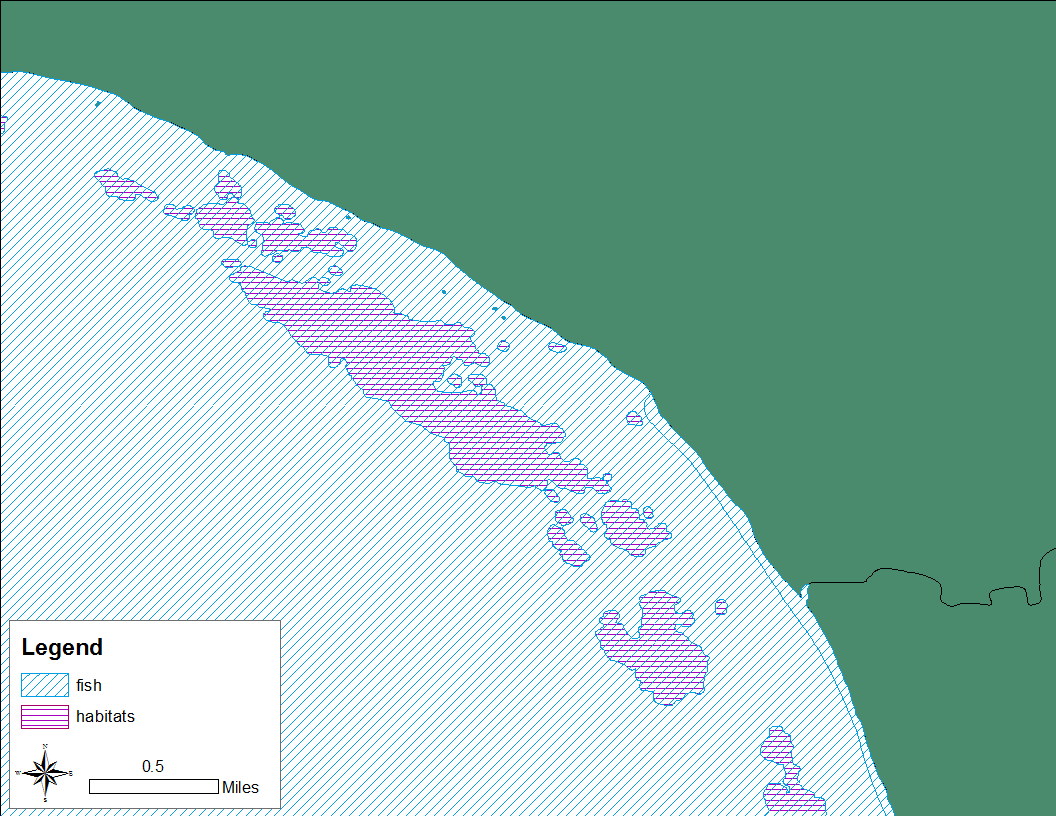 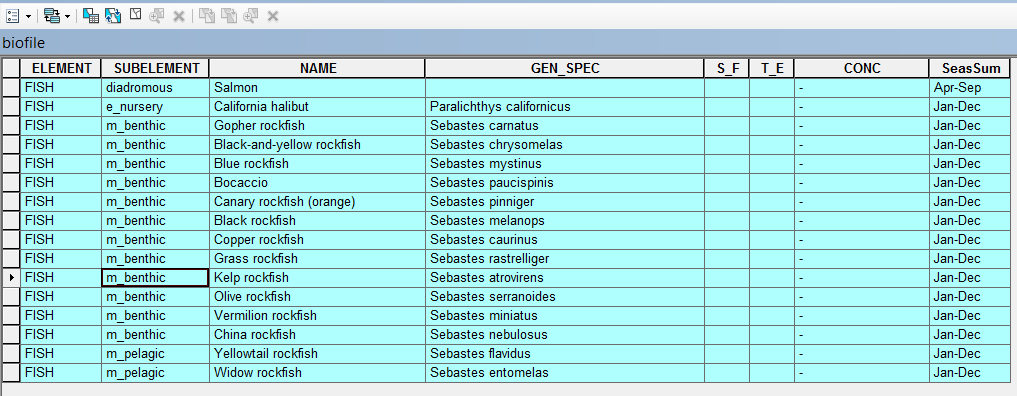 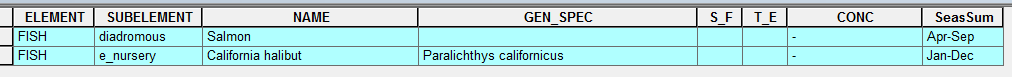 Summary/Key Points
Offshore and inland mapping extent
Bio attributes
Date of record
Concentration field expansion
‘Hot spot’ or other prioritization attribute
Subelement use
Range and hot spot mapping
Criteria: do we need to be more strict in our guidance to data providers regarding inclusion/exclusion of data, species, etc.?
Discussion Topics
What offshore and inland extents would you like the biology mapped to?
How do you feel about the current attributes as they stand (format, level of detail, completeness)? Are there additional attributes you’d like to see?
Suggestions?
How do you feel these additions would add value as the end user?
Discussion Topics
What are your thoughts on current protocols for inclusion vs. exclusion of data and/or species in ESIs? 
Are the species being mapped appropriate?
Is there “too much” information?
Are there other species you would like to see mapped?
Discussion Topics
Hot spot vs. range data: Based on the brief example of both range and hot spot type data in hardcopy and digital products, what are your thoughts?
If we are able to do dynamic updates in the future, who should be allowed to make changes? To maintain the integrity of the data how should we decide which updates to incorporate into the “core” data set?
Breakout Group Assignments
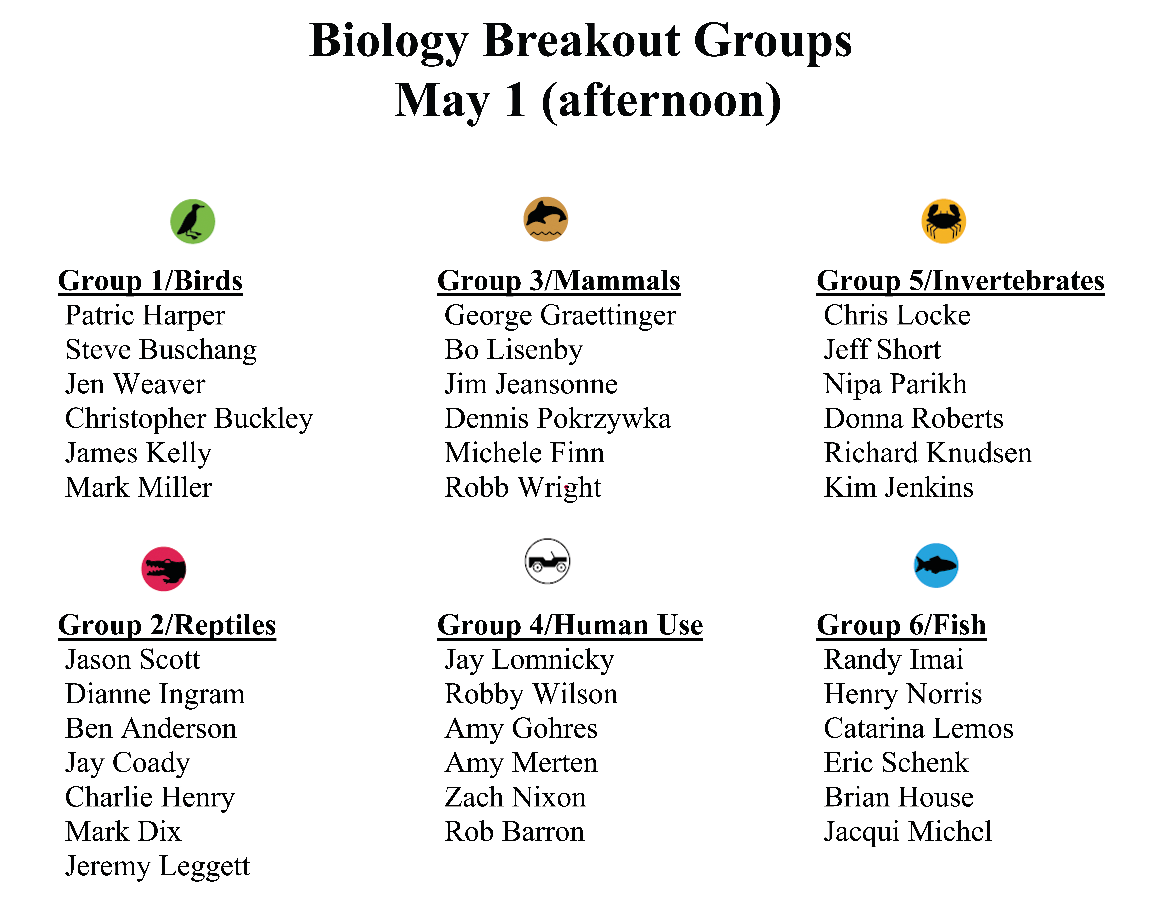 Current socioeconomic data collection protocols, Challenges faced, and group discussion
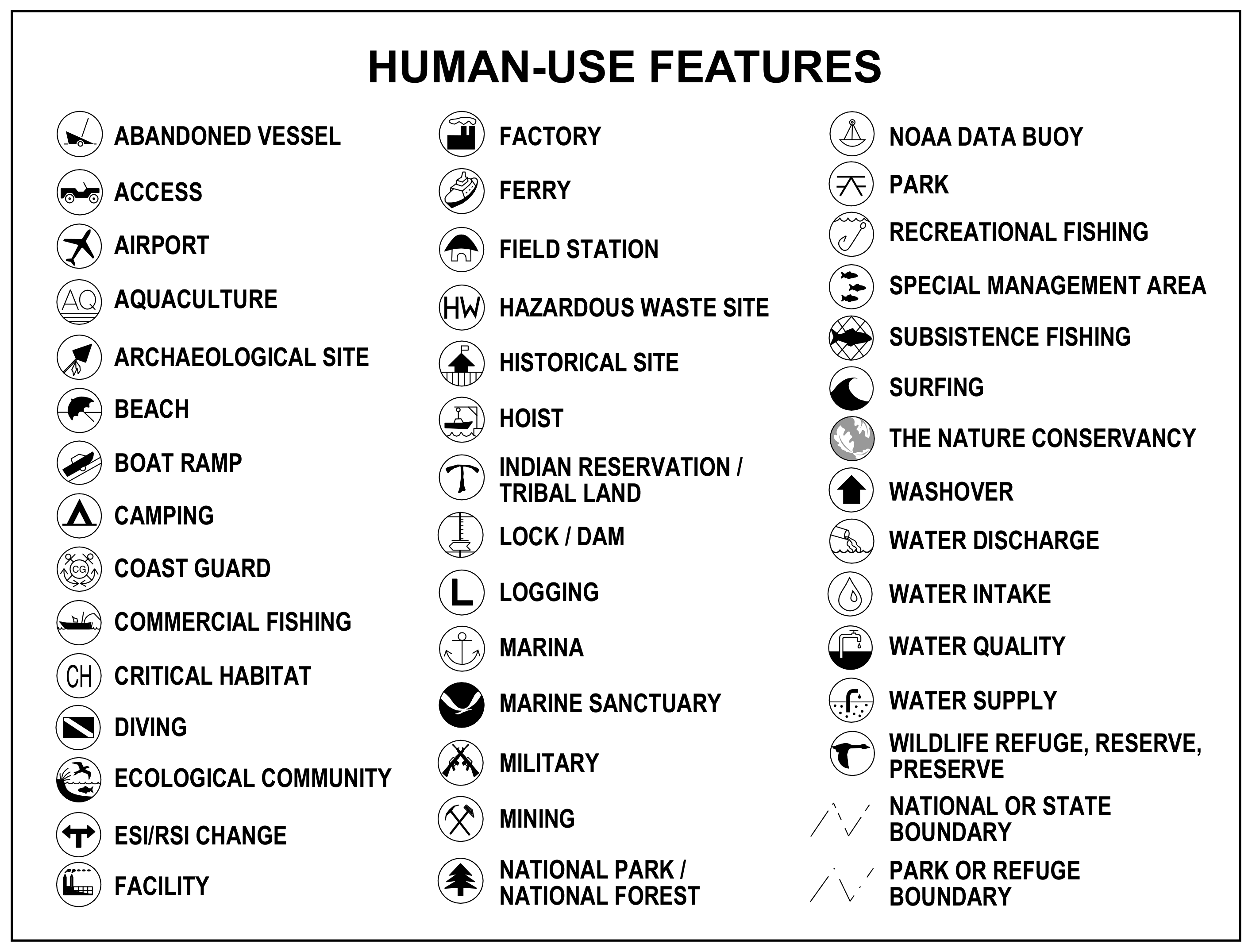 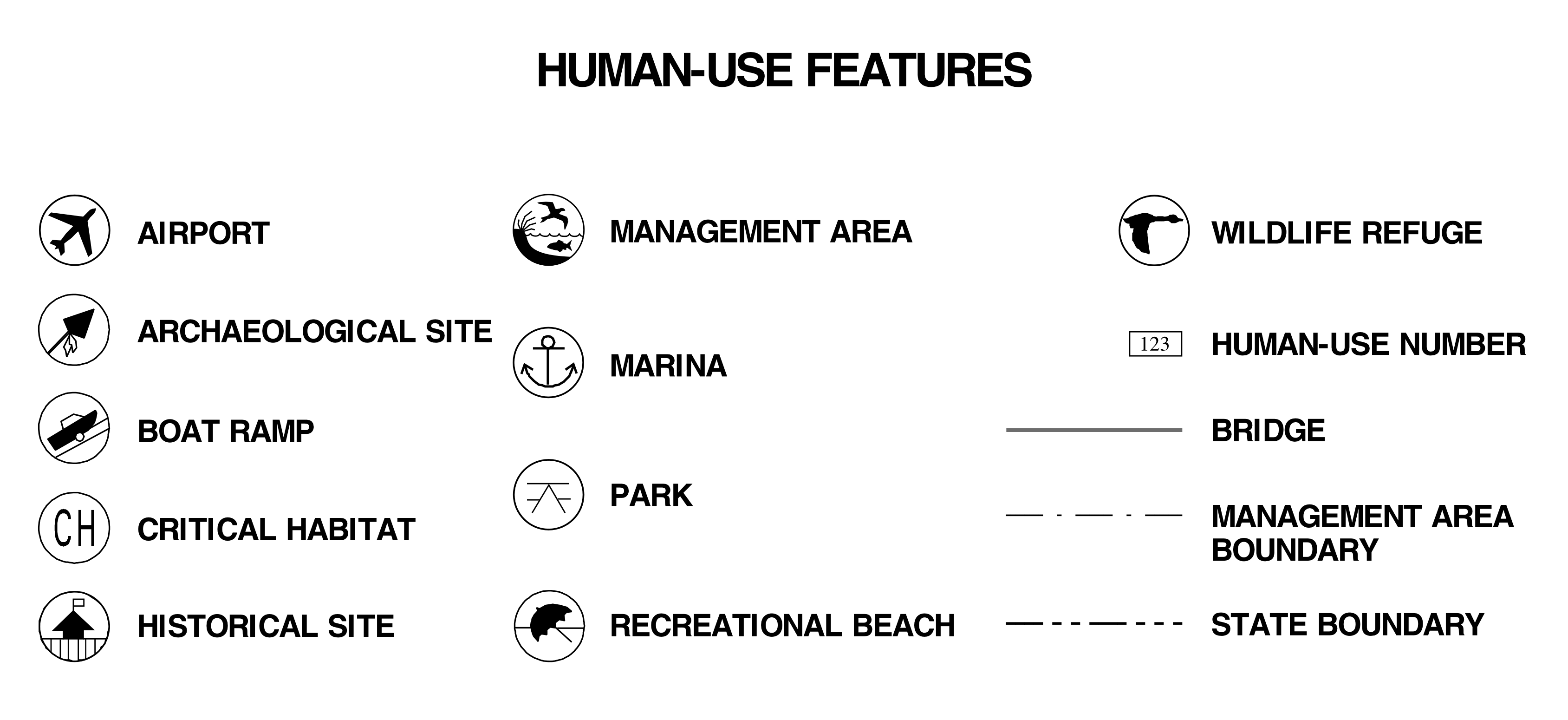 Human-Use Resources Emphasized
Recreation Areas and Access Locations
Access points, airports/helipads, artificial reefs, beaches, boat ramps, dive sites, ferries, marinas, rec fishing, surfing
Management Areas
Critical habitats, marine sanctuaries, national parks, state parks, national wildlife refuges, preserves, reserves
Resource extraction
Aquaculture, commercial fishing, subsistence, water intake
Cultural resources
Archaeological/historical sites, abandoned vessels
Human-Use Attributes
Type (e.g., beach, boat ramp, park)
Name (Monterey Bay NMS)
Owner (NOAA)
Contact (Sanctuary manager)
Phone 
Feature level source metadata (G/A Source)
Formats of Human-use Data Provided for ESI
Almost exclusively shapefiles and/or geodatabases with point or polygon locations
FL Panhandle: 30+ digital data sets for soc/mgmt
Additional data points added or corrected at meetings based on expert knowledge 
Sources
Primarily provided by State or Federal agencies
Level of QA/QC done prior to being provided to RPI varies widely by data set
Often QA/QC of source data really happens during ESI review meetings (first time all data seen digitally or on a map by most local resource experts)
Typical human-use information
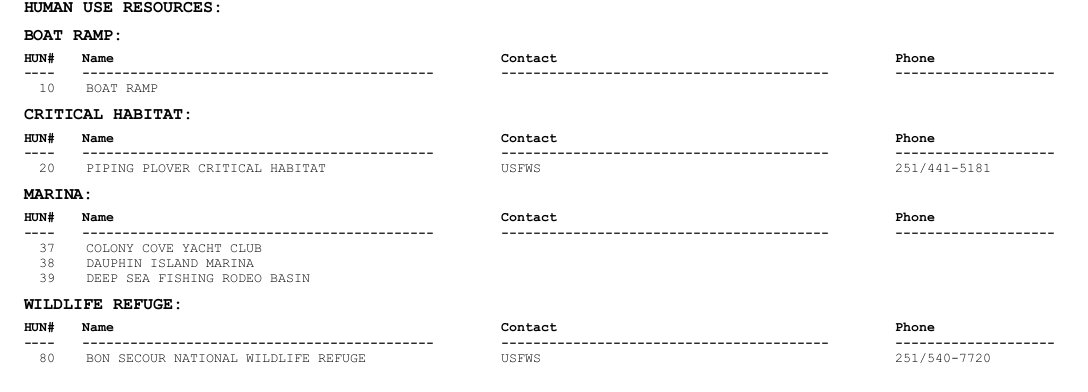 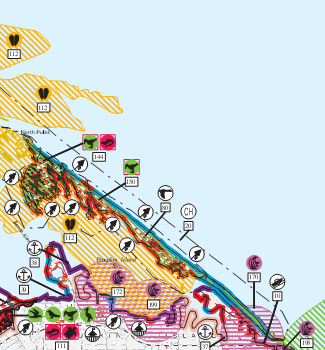 Challenges Faced
Some ‘bio’ layers contain data collected more for economic reasons than for ecological reasons
Expansion of fisheries data from bio into soc/mgmt layer (Southern Cal example)
Socio-Economic Data: Fish
Fisheries data difficult to incorporate into biological mapping.  Why? 
Statistical issues drawing inference on abundance from catch (non-standardized sampling, management restrictions on fishing locations)
Coarse resolution of fishery data collection units
Often fisheries data is available and economically relevant to spill impacts. Is it appropriate to consider as a soc/management layer?
Should we expand on subsistence fisheries data?
Typically shown only as a point location with limited attribute info
More explicitly covered in other documents, etc. in Native communities
Fisheries data example
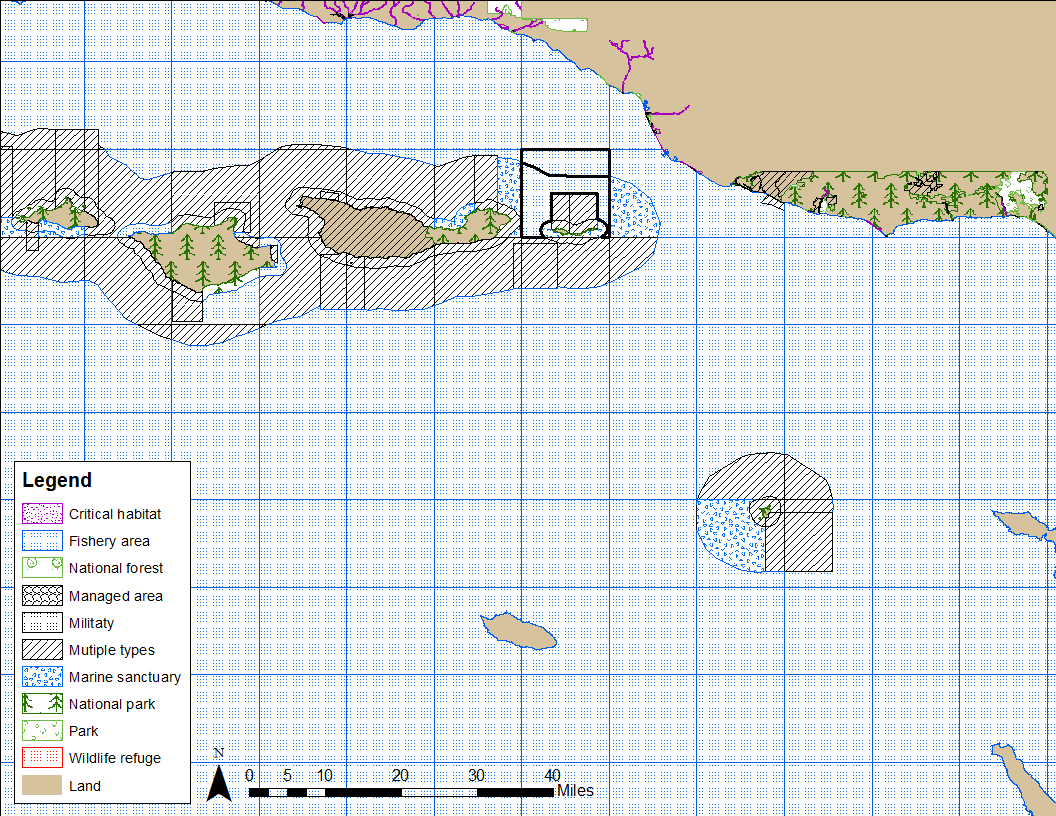 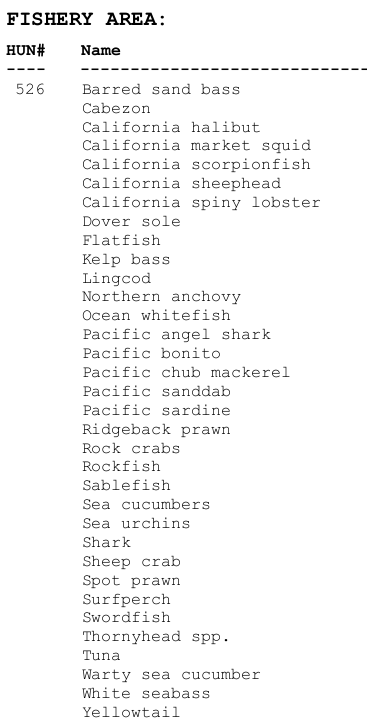 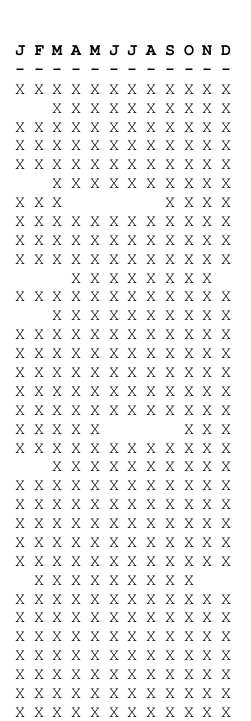 Challenges Faced
Other frequent issues/challenges:
How recent/correct are attributes and contact info? Varies by data set/agency; also a frequency of ESI update issue
Boundaries for individual holdings (particularly federal) may differ from boundaries found in statewide clearinghouse type data sets and need to be reviewed/corrected
How should we handle coincident boundaries that aren’t identical (slivers)?
Management boundaries
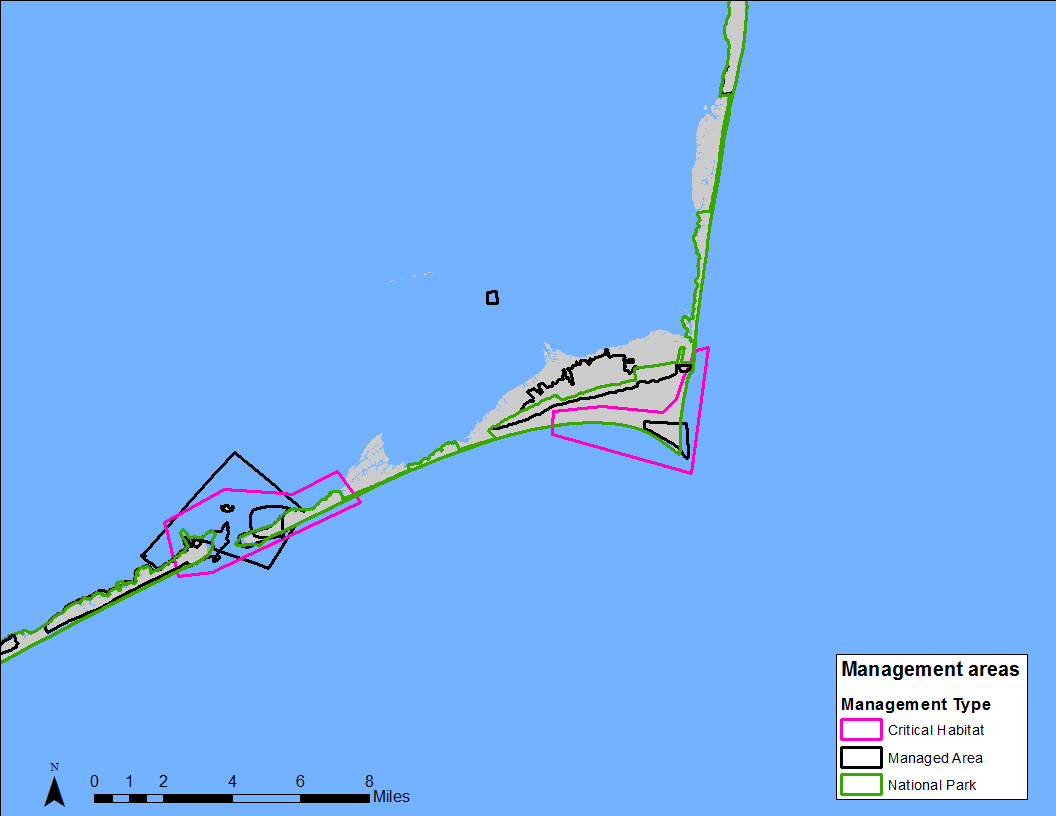 Management boundaries
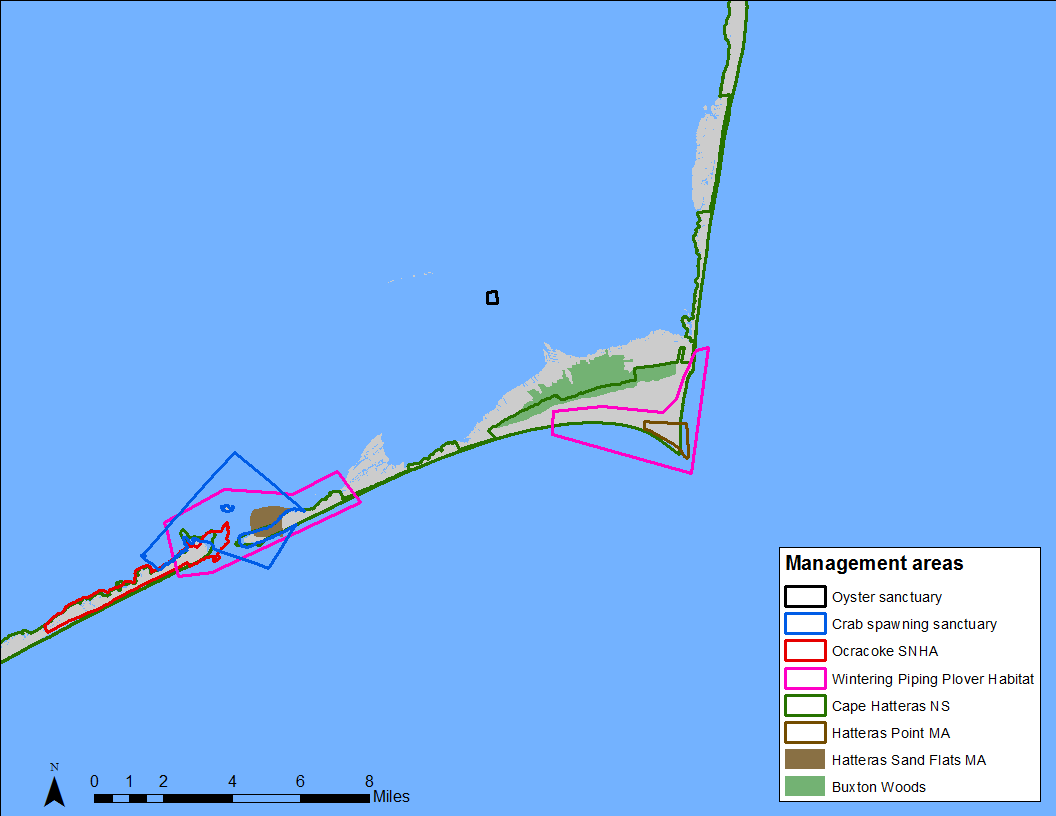 State managed
Federally managed
Questions for Group Discussion
H-U poster: place dots on types that you use or think are useful. Discussion on collation of dots.
Do you have other suggested sources for a particular H-U layer?
What is a H-U layer that belongs in Area Plan, not the ESI?
What H-U layer should be added?
What H-U attributes that should be modified or added?
Questions for Group Discussion
6. What do you find to be negative about the H-U data    in the ESI?
What do you find to be positive about the H-U data in the ESI?
Discussion Topics
Concern: Soc and Mgmt layers tend to receive the least attention of all of the ESI features. How could these be improved/expanded in general, or do they need to be?
From the slide displaying all of the soc/mgmt type icons, are there types you want to exclude? Are there additional layers you are interested in? 
Commercial fisheries with additional info
Resorts/hotels, other
Discussion Topics
What types of mgmt layers are appropriate to map: fed/state/more local?
Are archaeological sites handled adequately in the ESI, since we are often unable to map these at all or with much detail due to sensitivity? Other sources that are used for this info? 
Is there interest if having place names/a gazeteer layer added to digital data? Sources?